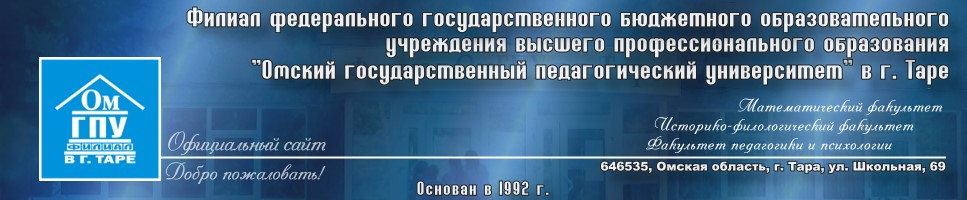 БИБЛИОТЕКА 
ФИЛИАЛА  ОМГПУ В Г. ТАРЕ
Неделя кафедры  МАТЕМАТИКИ И ЭКОНОМИКИ
ТАРА – 2013
БИБЛИОТЕКА 
ФИЛИАЛА  ОМГПУ В Г. ТАРЕ
Презентация
новинки  учебной  литературы
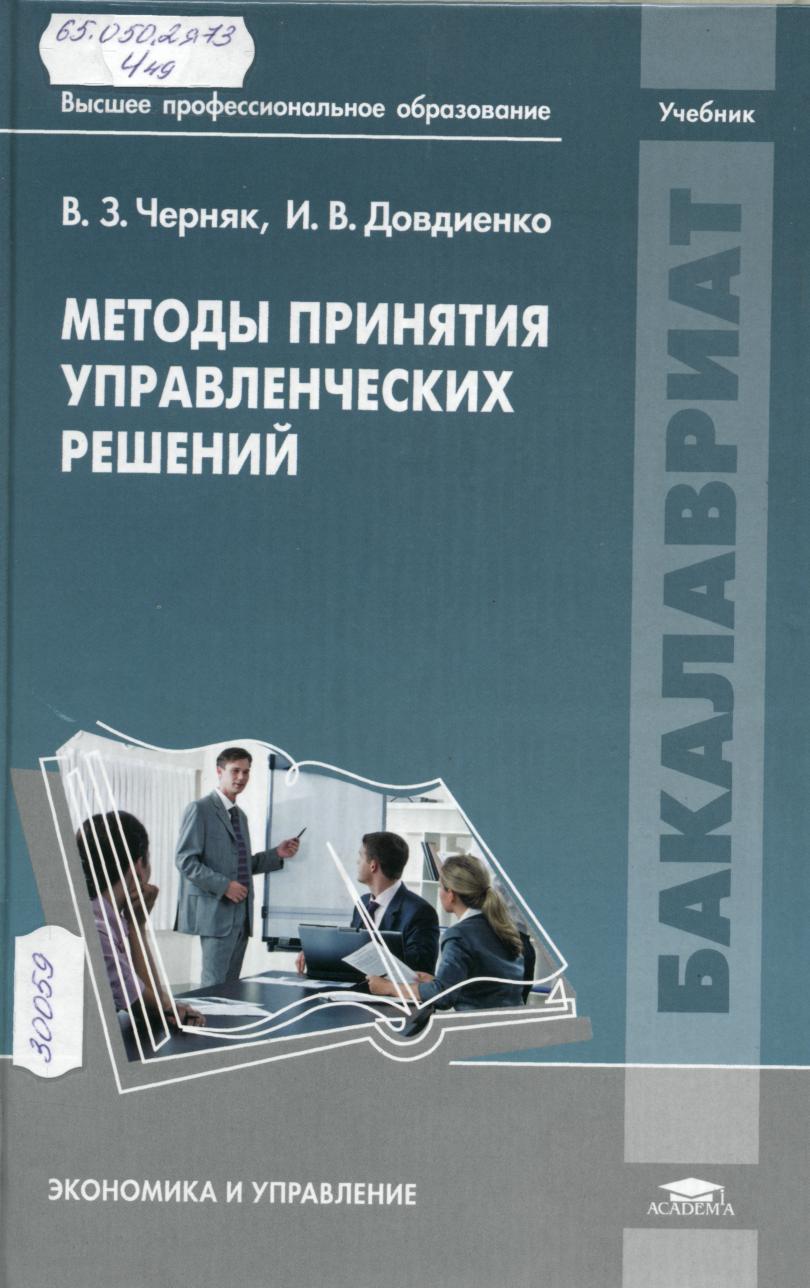 ТАРА – 2013
математика
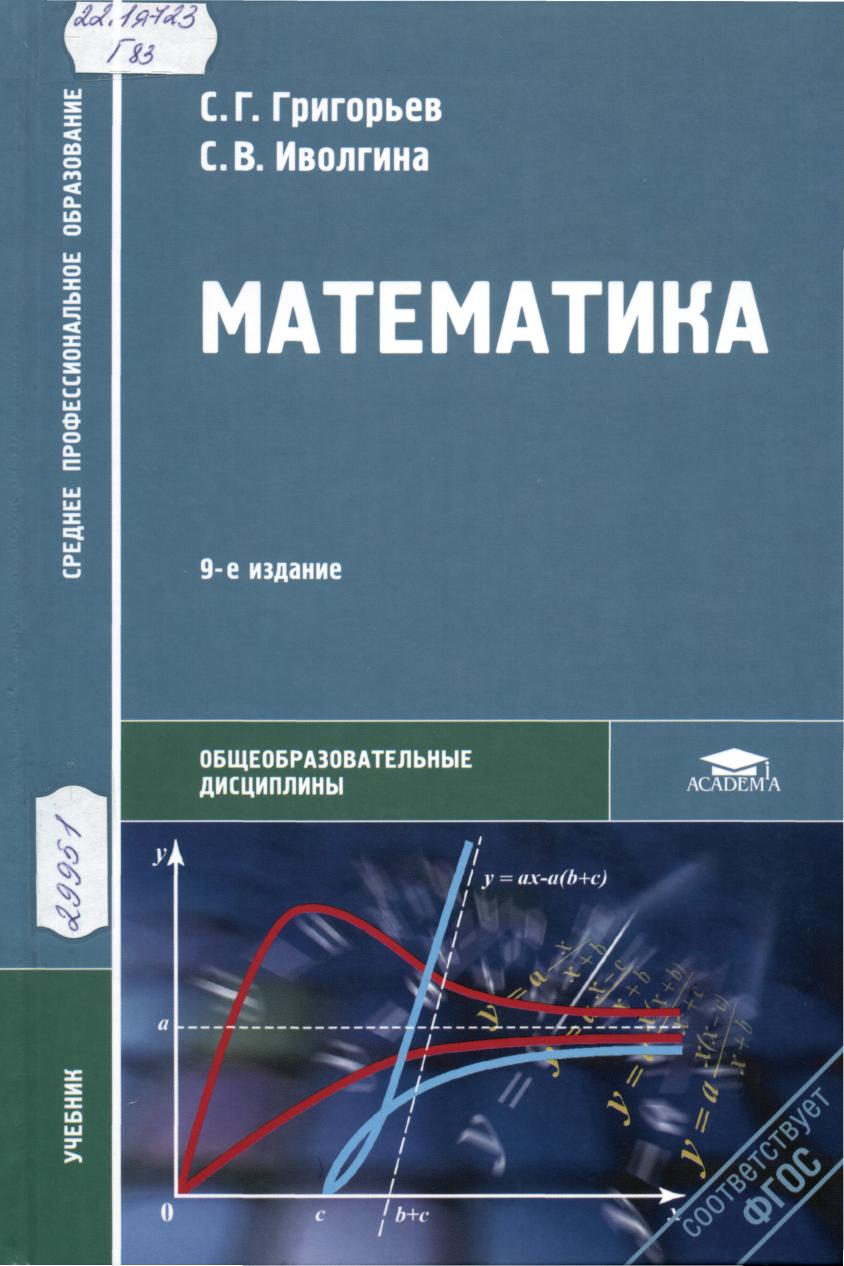 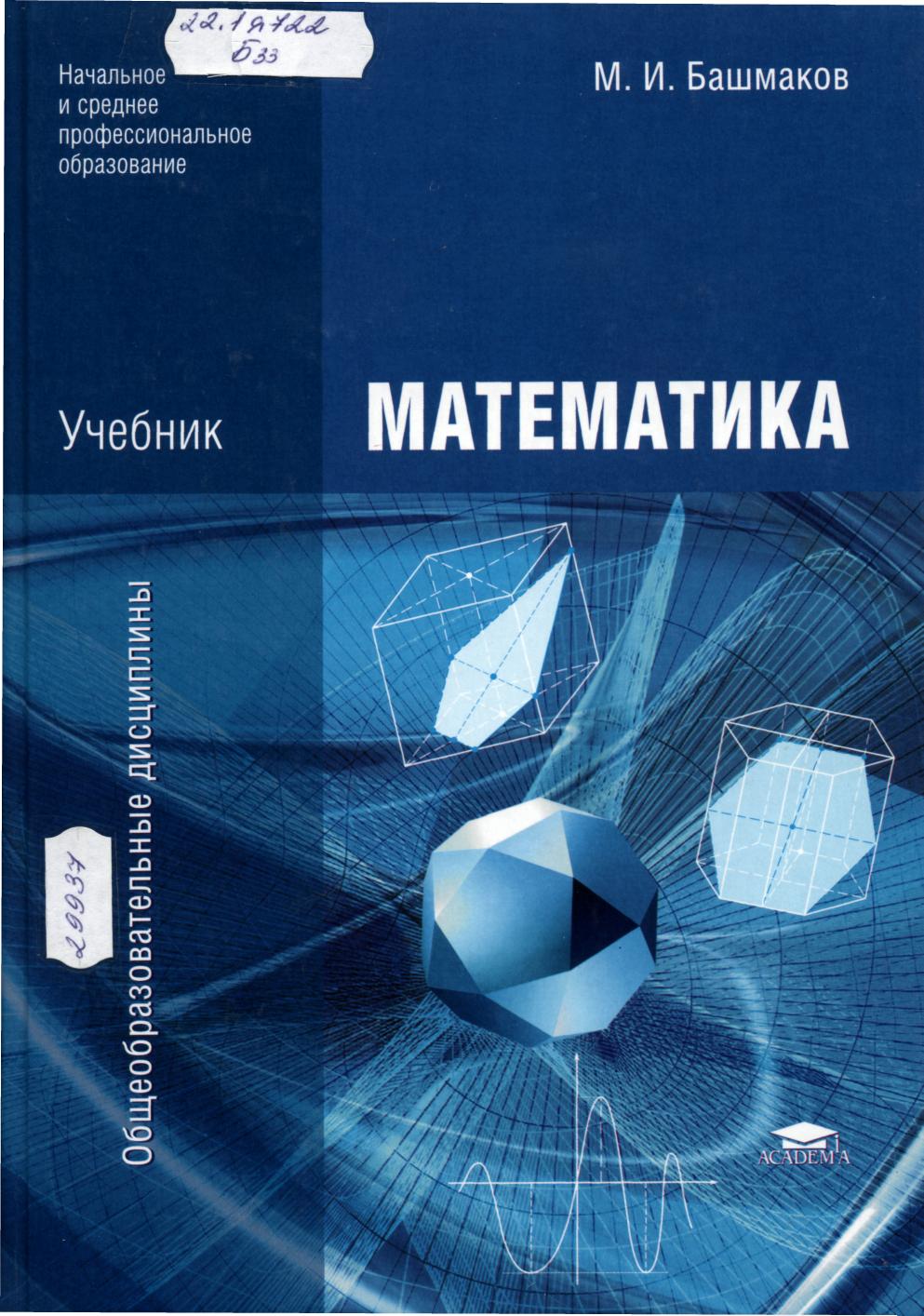 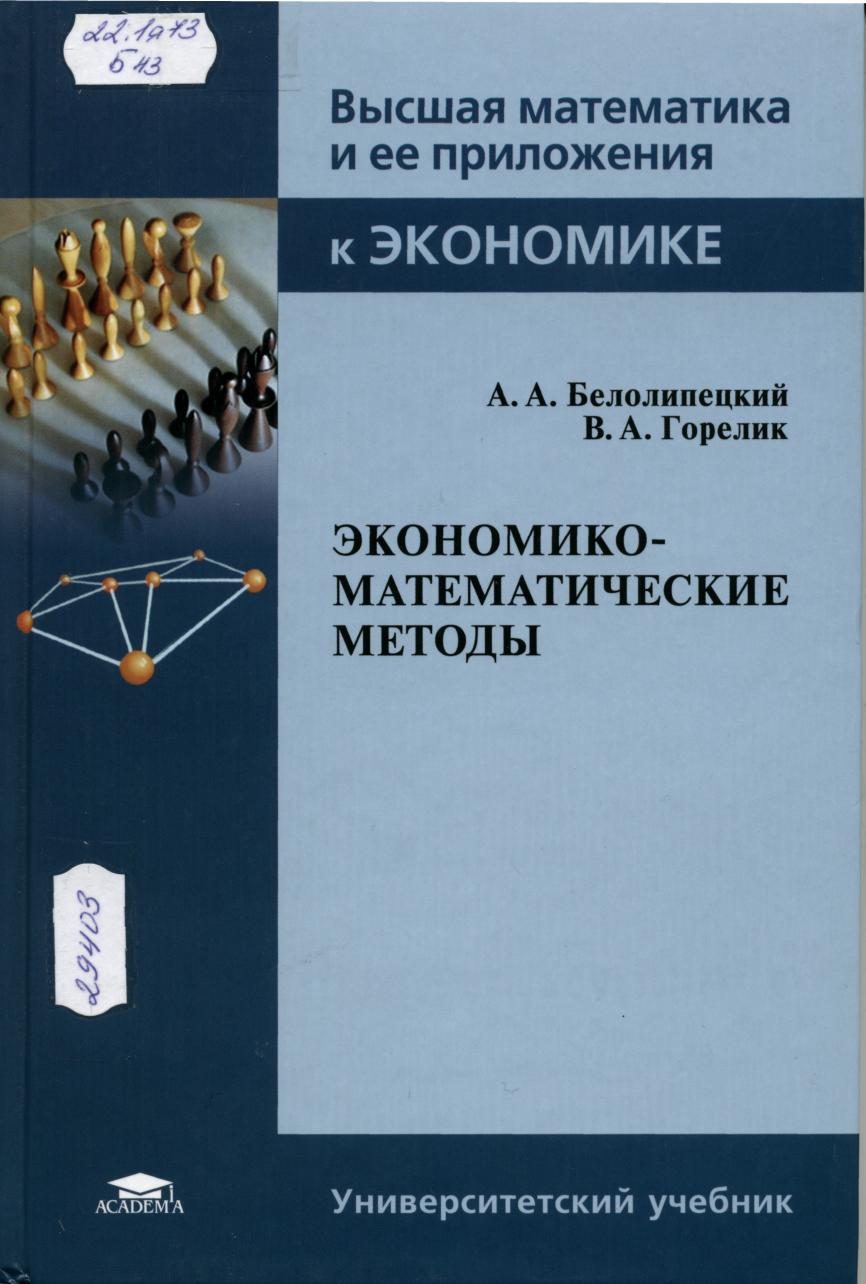 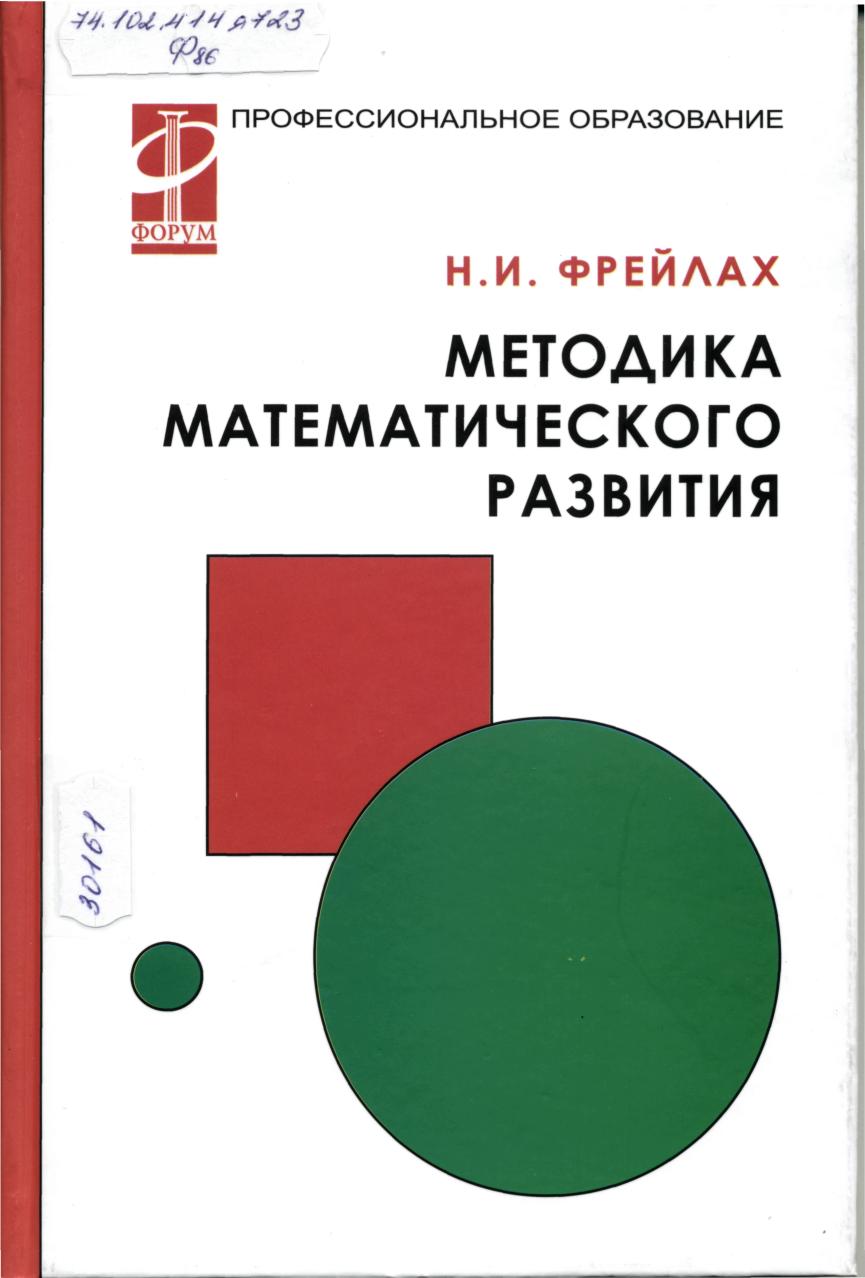 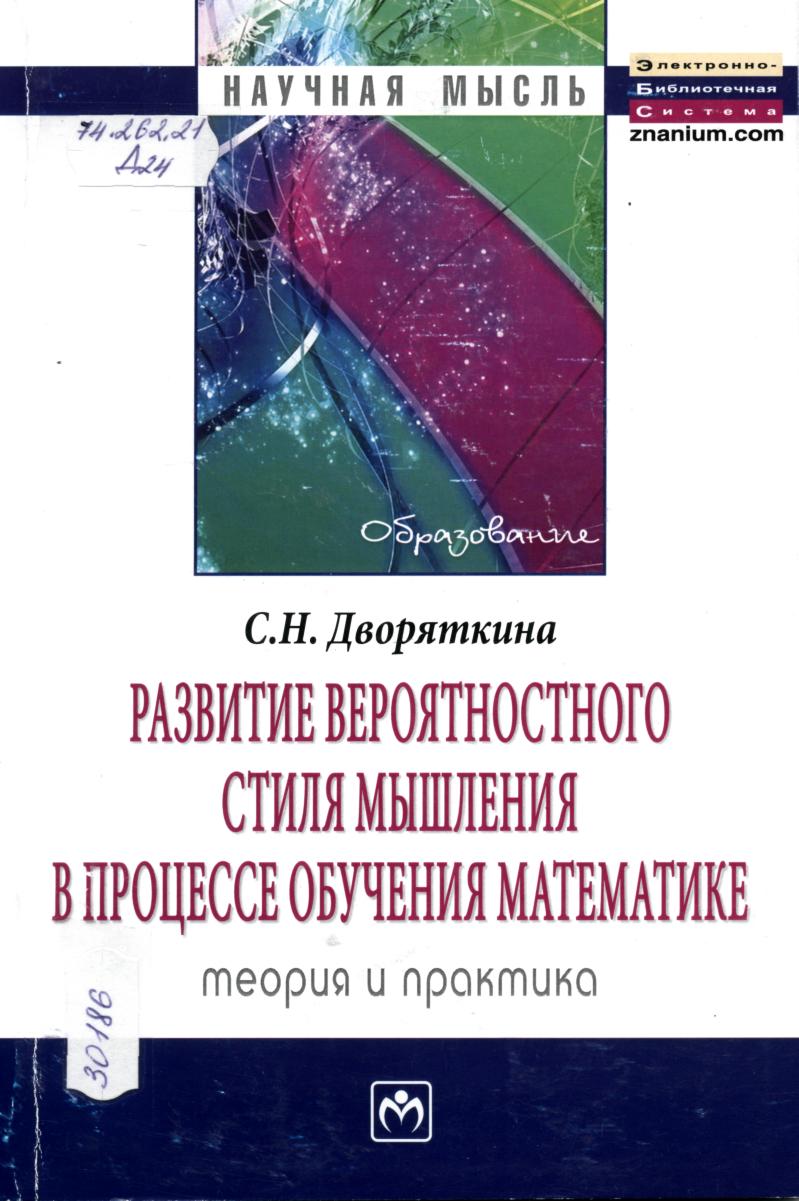 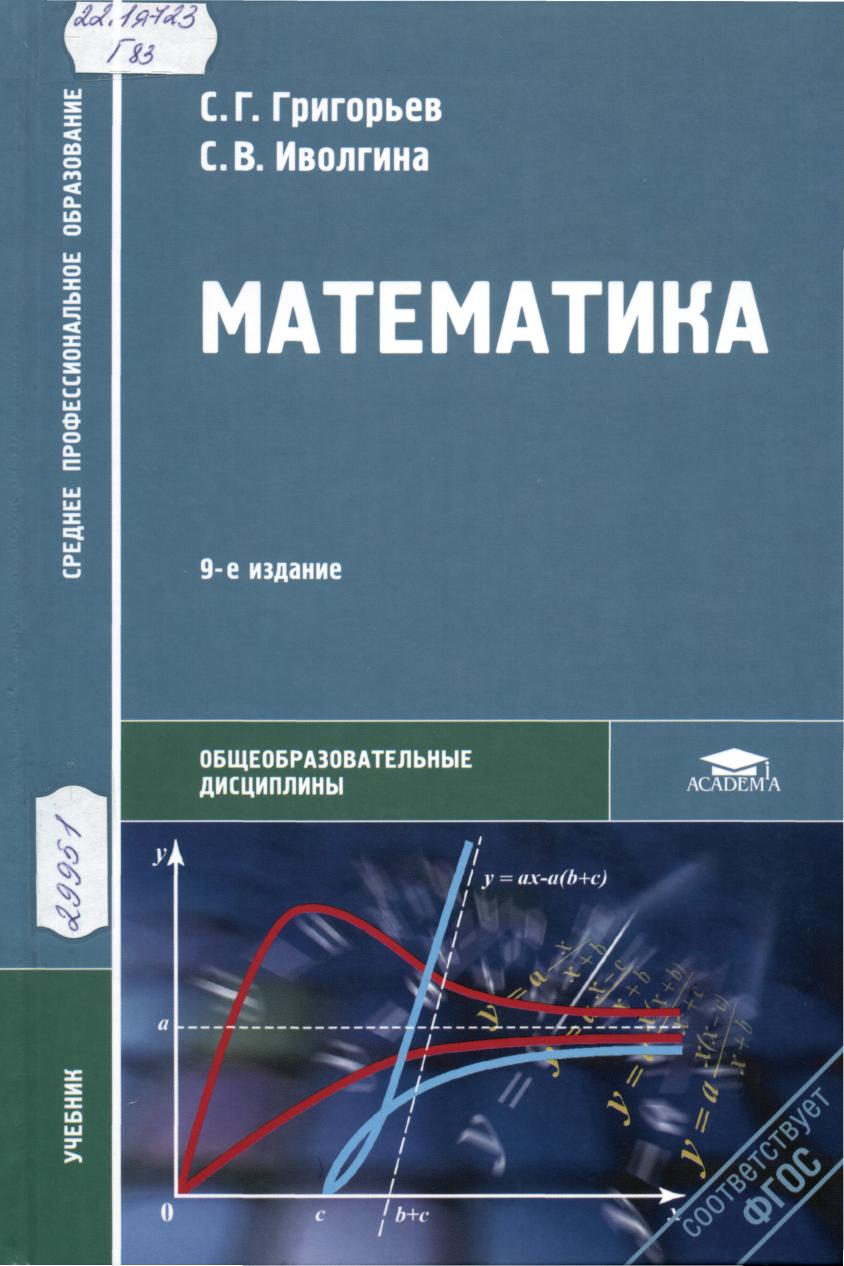 22.1я723Григорьев, С. Г. Математика [Текст] : учебник / С. Г. Григорьев, С. В. Иволгина ; под ред. В. А. Гусева. - 9-е изд., стереотип. - М. : Академия, 2013. - 416 с. всего 3 : ЧЗ (1), АБ (2)
Материал учебника охватывает все основные разделы математики: дифференциальное и интегральное исчисление, ряды, обыкновенные дифференциальные уравнения, а также элементы теории вероятностей и математической статистики. Каждый раздел включает разбор практических задач и задачи для самостоятельного решения.
Учебник может быть использован при изучении дисциплины «Математика» в соответствии с требованиями ФГОС СПО для среднего профессионального обучения.
Для студентов образовательных учреждений среднего профессионального образования.
fragment_Математика_Григорьев_Иволгина
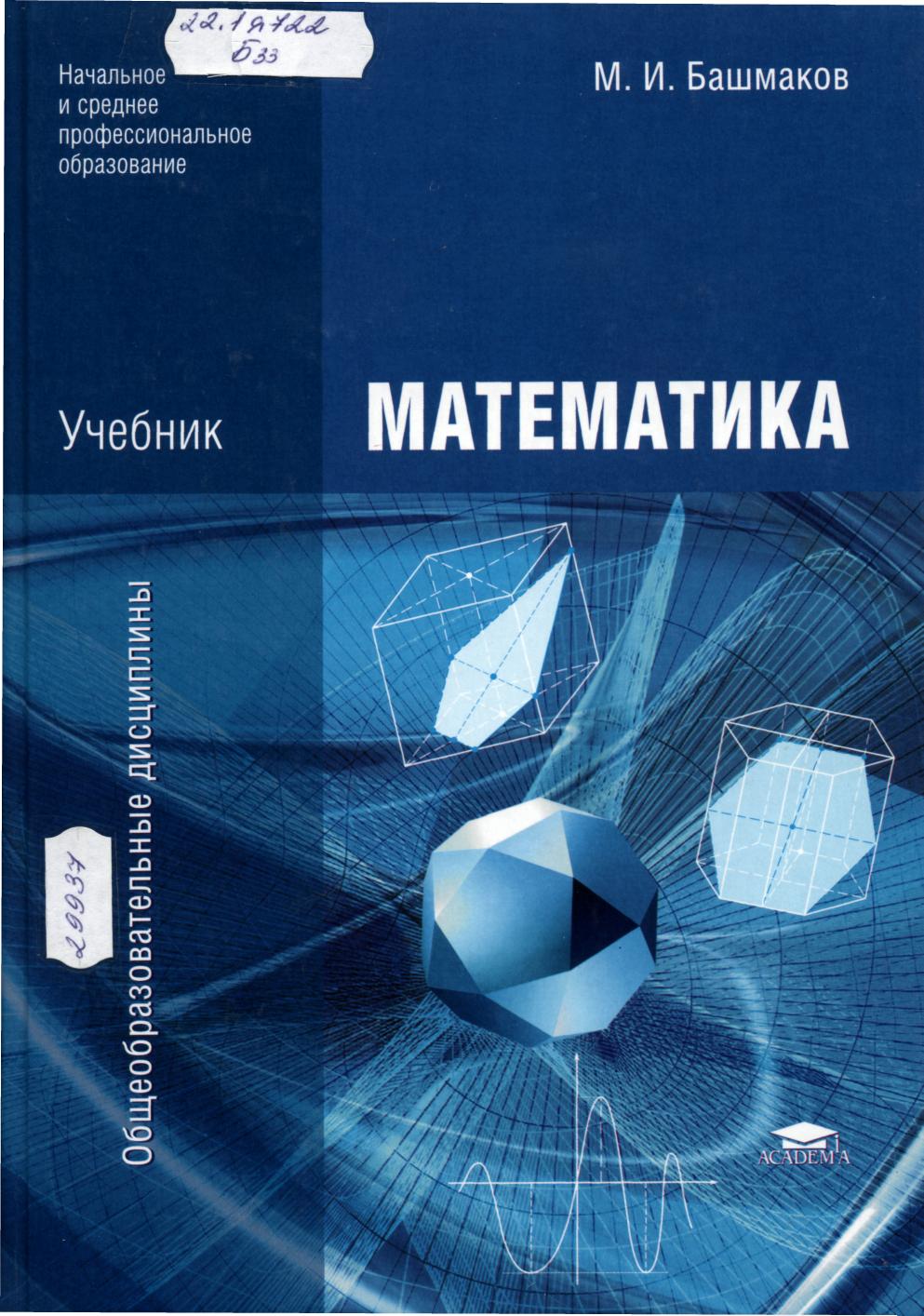 22.1я722Башмаков, М. И. Математика [Текст] : учебник / М. И. Башмаков. - 7-е изд., стереотип. - М. : Академия, 2013. - 256 с. всего 3 : ЧЗ (1), АБ (2)
Учебник написан в соответствии с программой изучения математики в учреждениях начального и среднего профессионального образования и охватывает все основные темы: теория чисел, корни, степени, логарифмы, прямые и плоскости, простран­ственные тела, а также основы тригонометрии, анализа, комбинаторики и теории вероятностей.
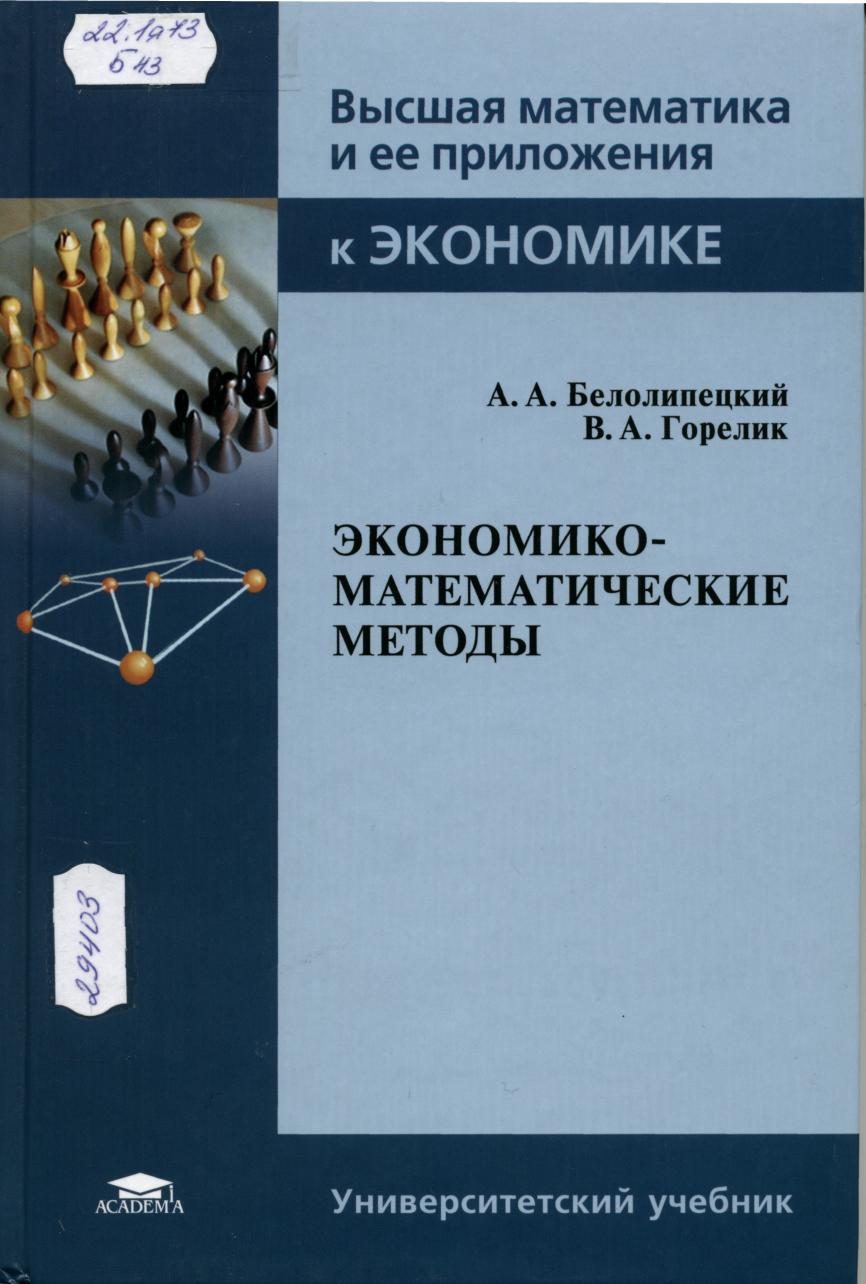 22.1я73Белолипецкий, А. А. Экономико-математические методы [Текст] : учебник / А. А. Белолипецкий, В. А. Горелик. - М. : Академия, 2010. - 368 с. всего 3 : ЧЗ (2), АБ (1)
В учебнике рассмотрены математические модели принятия решений (менеджмента), составляющие ядро широкого спектра научно-технических и социально-экономических технологий, которые реально используются современным мировым профессиональным сообществом в теоретических исследованиях и практической деятельности. 
Приведены практические примеры процессов принятия решений в сфере управления производством, теории потребления, финансового менеджмента, договорных отношений и т.д.
74.102.414я723Фрейлах, Н. И. Методика математического развития [Текст]: учебное пособие / Н.И Фрейлах. - М. : Форум. - [Б. м.] : Инфра-М, 2013. - 208 с.всего 3 : ЧЗ (1), АБ (2)
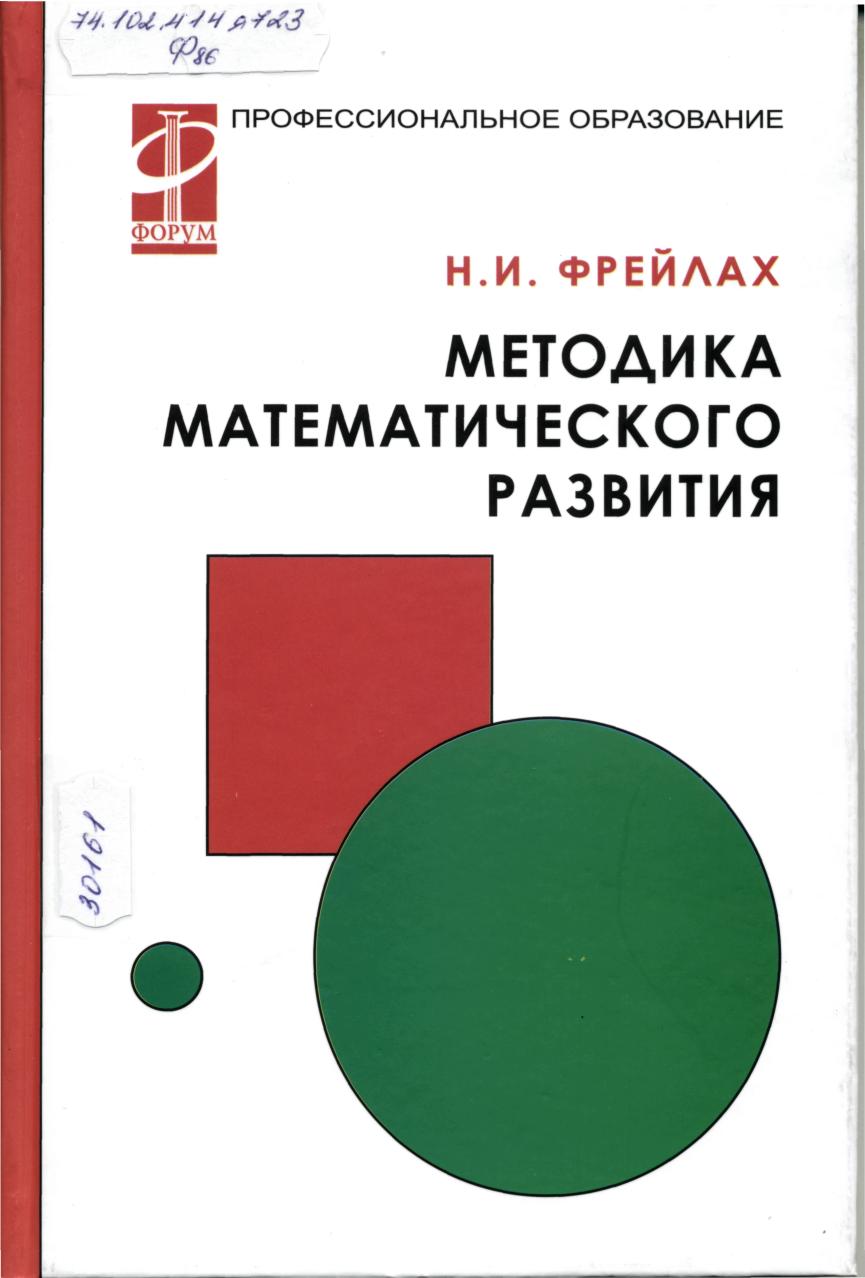 В пособии предлагается краткий курс лекций по методике математическою развитая дошкольников в опорных конспектах, схемах, таблицах. 
Даются фрагменты занятий и игр, обогащающих информационный запас знаний, приводятся схемы диалогов с дошкольниками, помогающие правильно строить логические рассуждения и делать выводы.
Для студентов педагогических колледжей и вузов, обучающихся по специальности дошкольная педагогика и специальная дошкольная педагогика, будет полезна воспитателям детских садов, родителям дошкольников.
74.262.21Дворяткина, Светлана Николаевна. Развитие вероятностного стиля мышления в процессе обучения математике. Теория и практика : монография / С. Н. Дворяткина. - М. : Инфра-М, 2013. - 272 с. Экземпляры: всего:3 - ЧЗ, науч. фонд(1), АБ, науч. фонд(2)
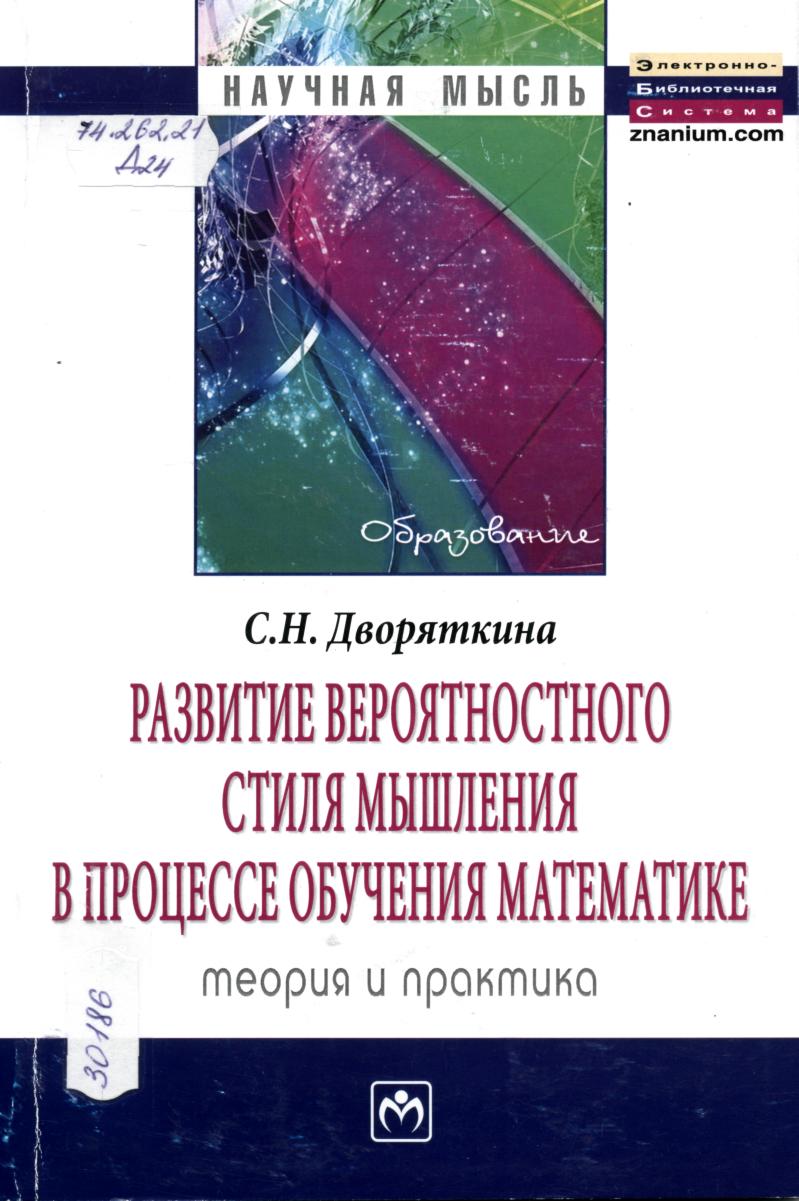 В монографии предложено решение проблемы достижения максимального развивающего эффекта для личности обучаемого и предлагается формирование устойчивого потенциала учебной деятельности путем создания целостной методической системы по развитию вероятностного стиля мышления студентов в процессе обучения математике на основе диалога культур.
Для преподавателей, аспирантов и магистров высших учебных заведений.
экономика
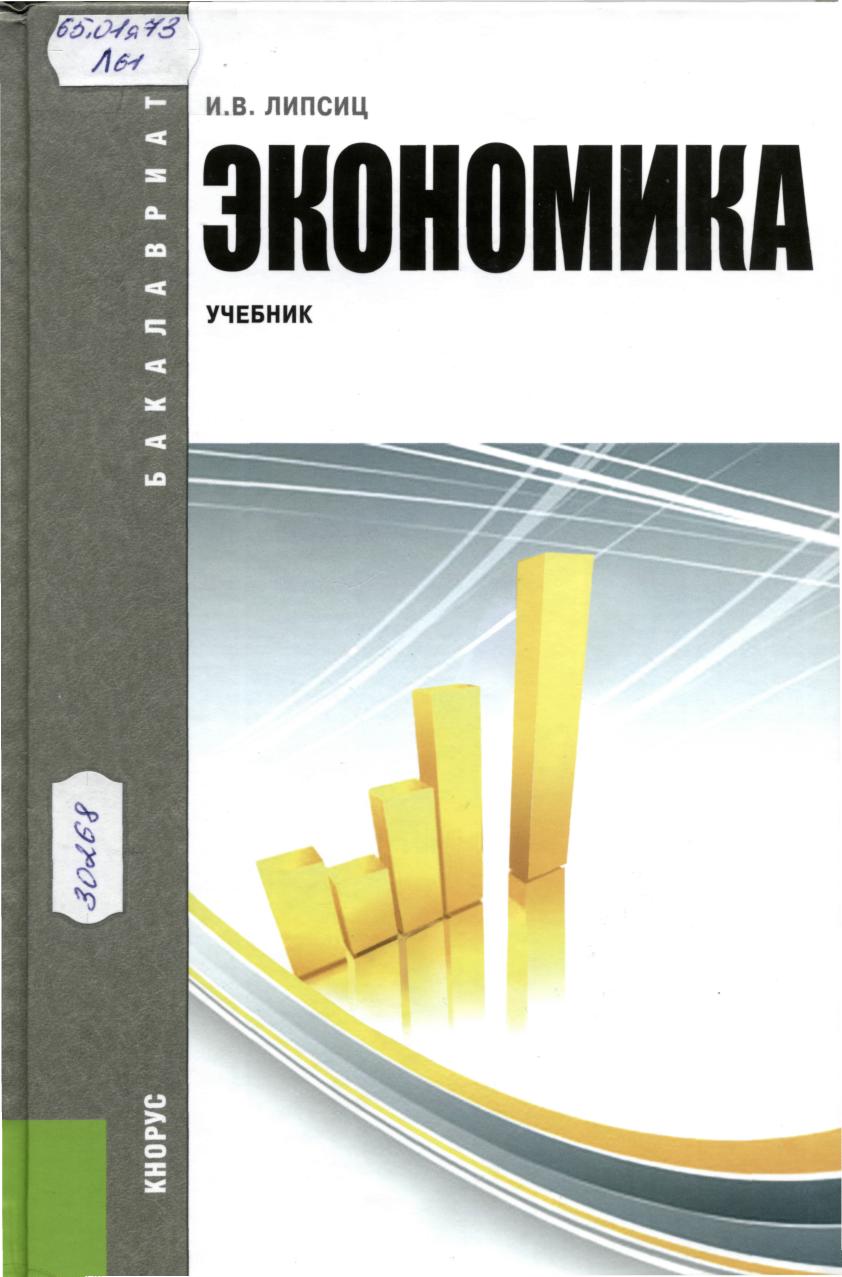 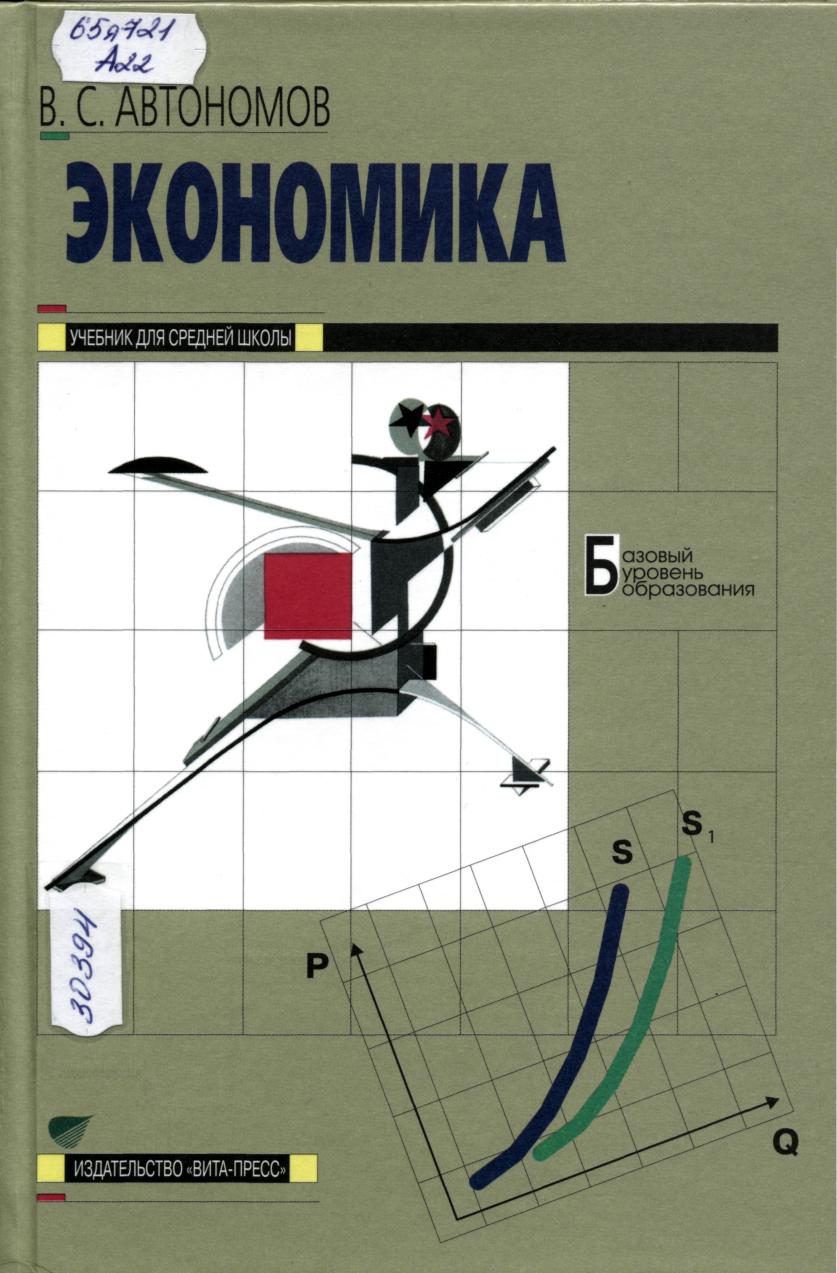 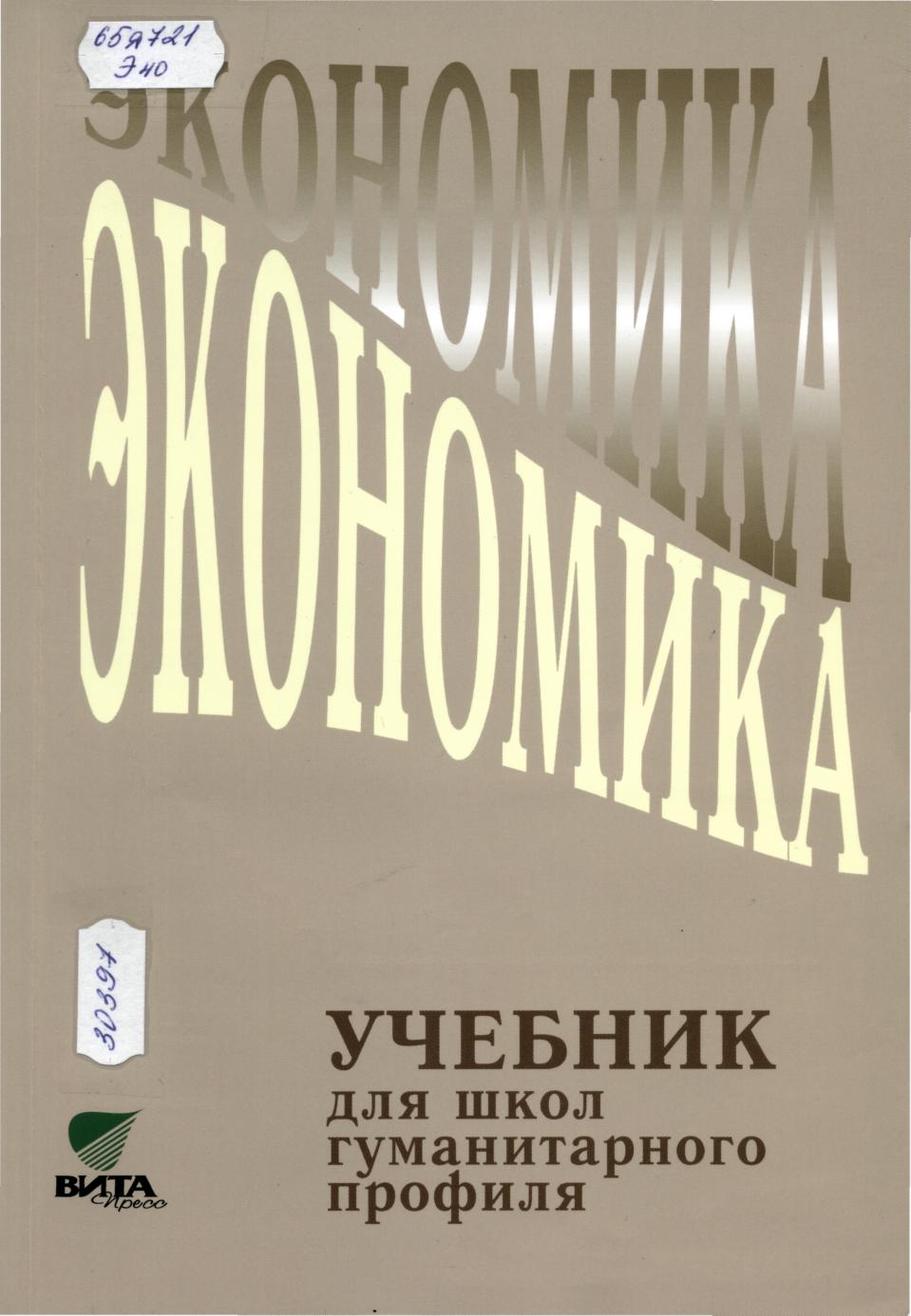 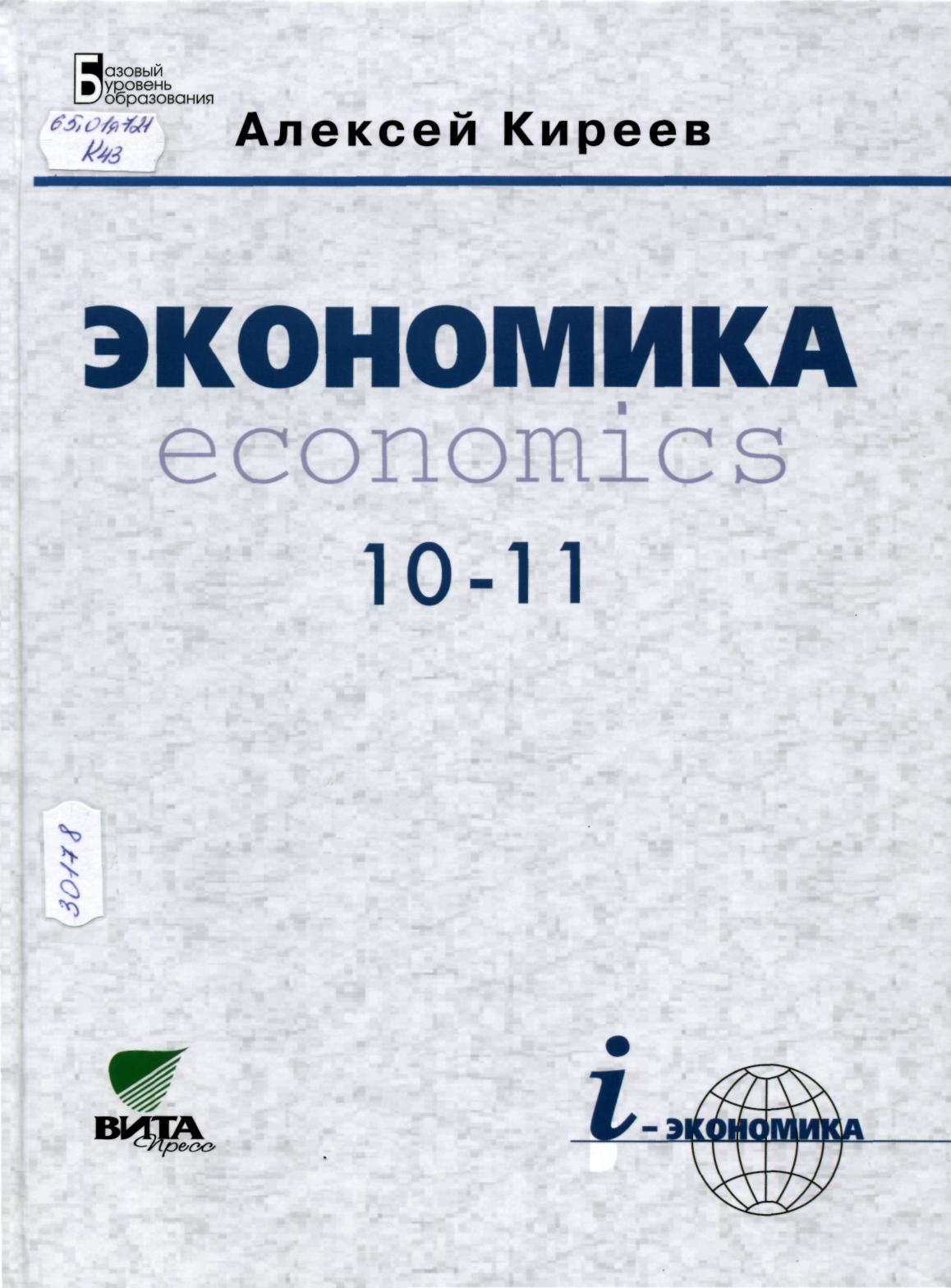 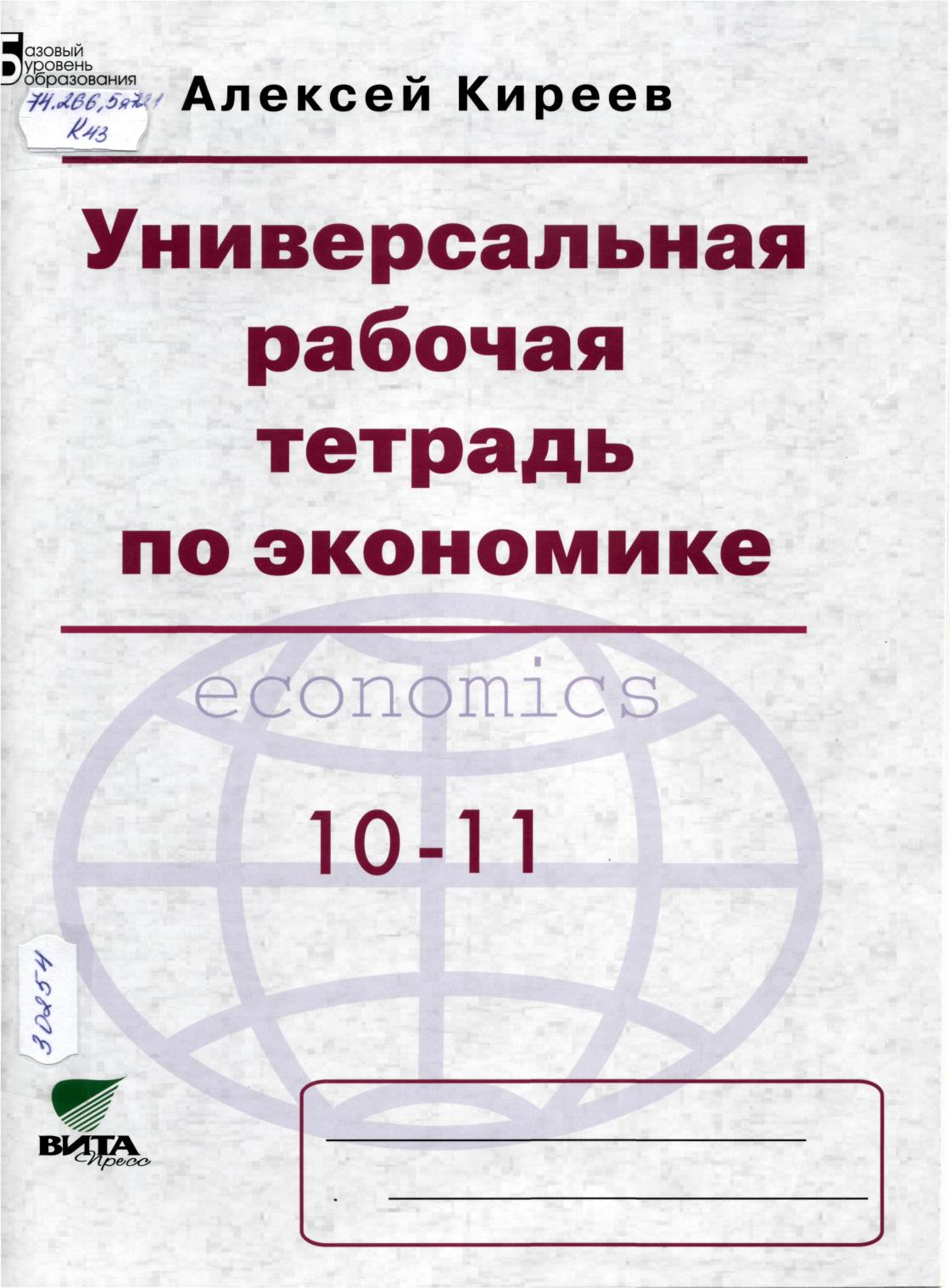 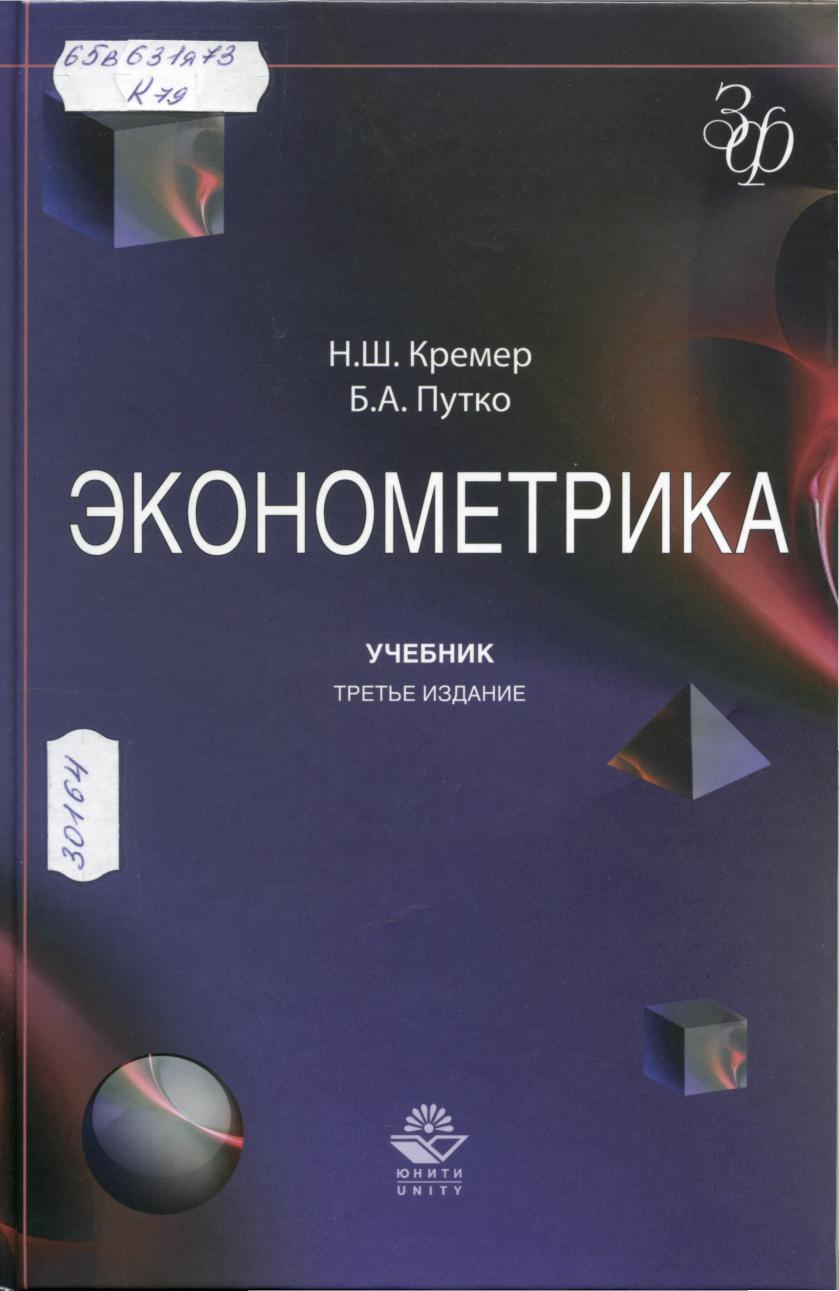 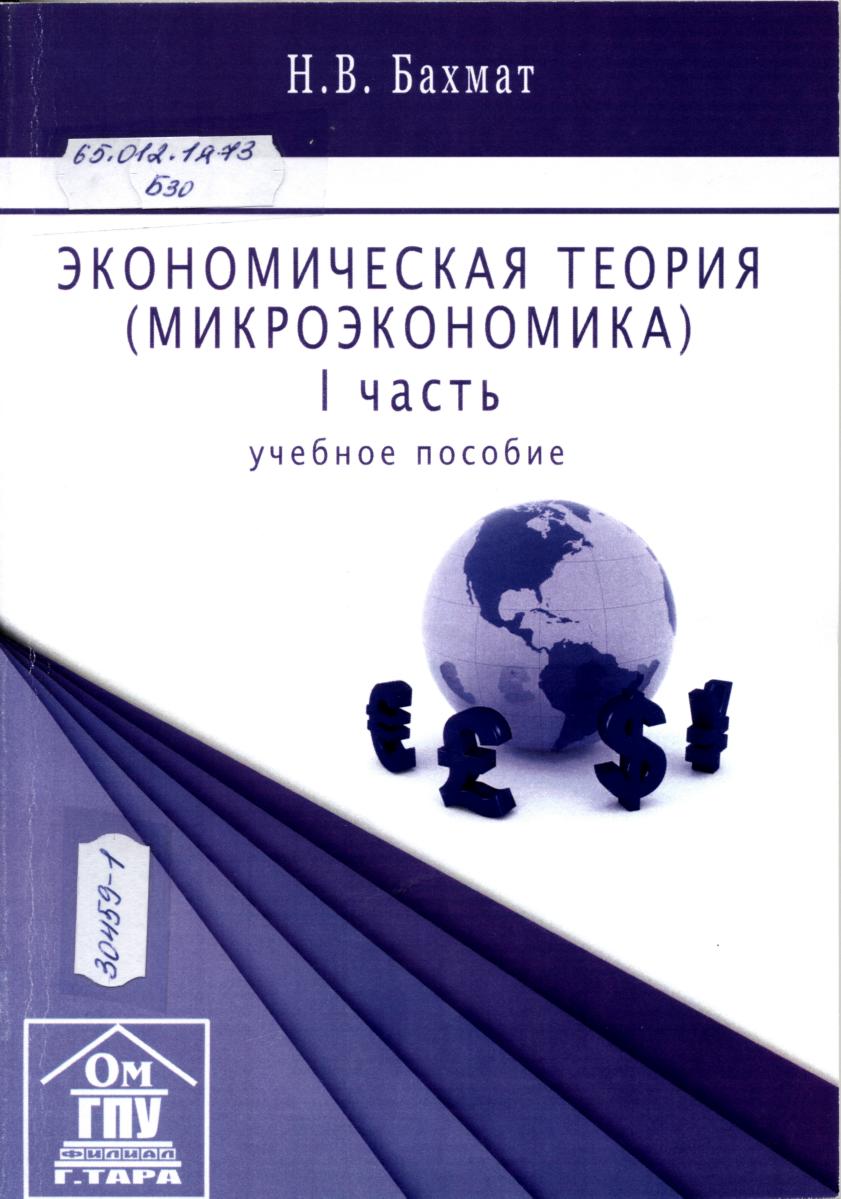 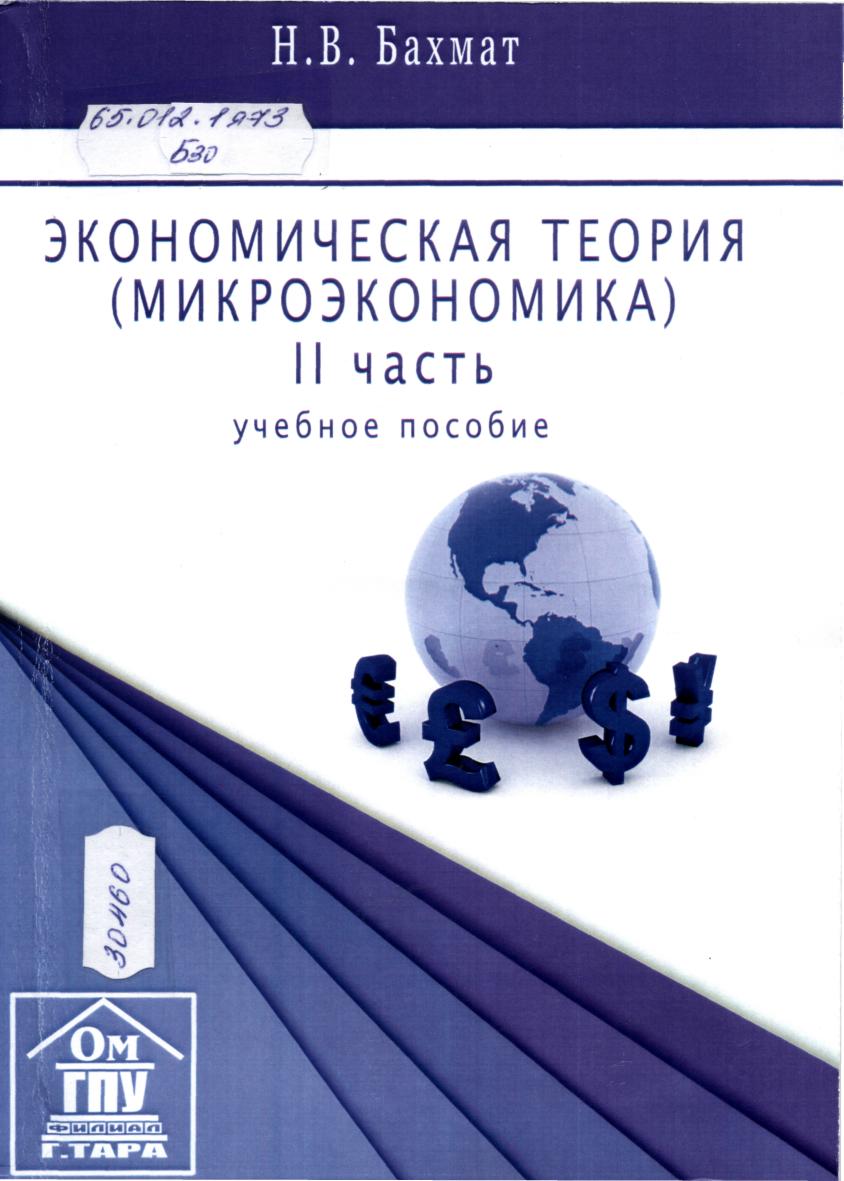 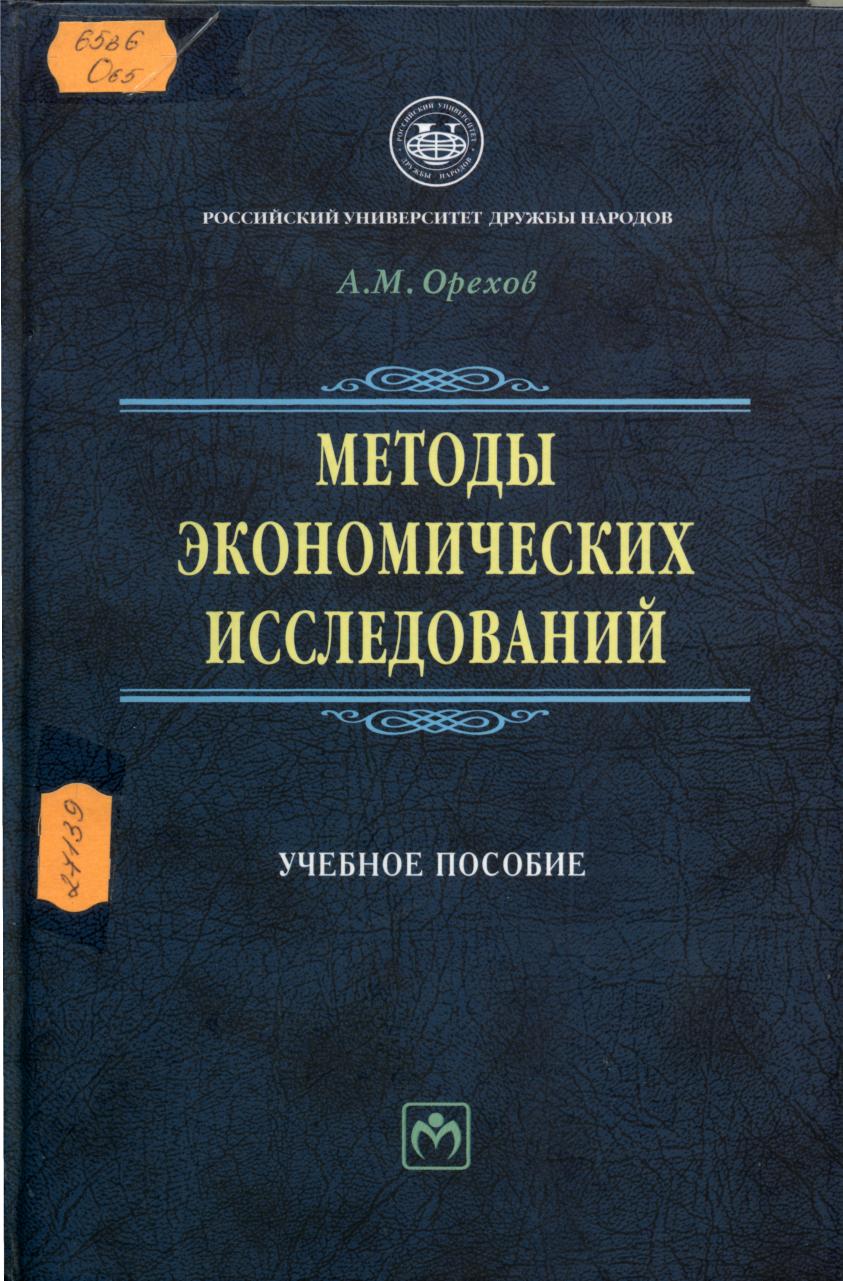 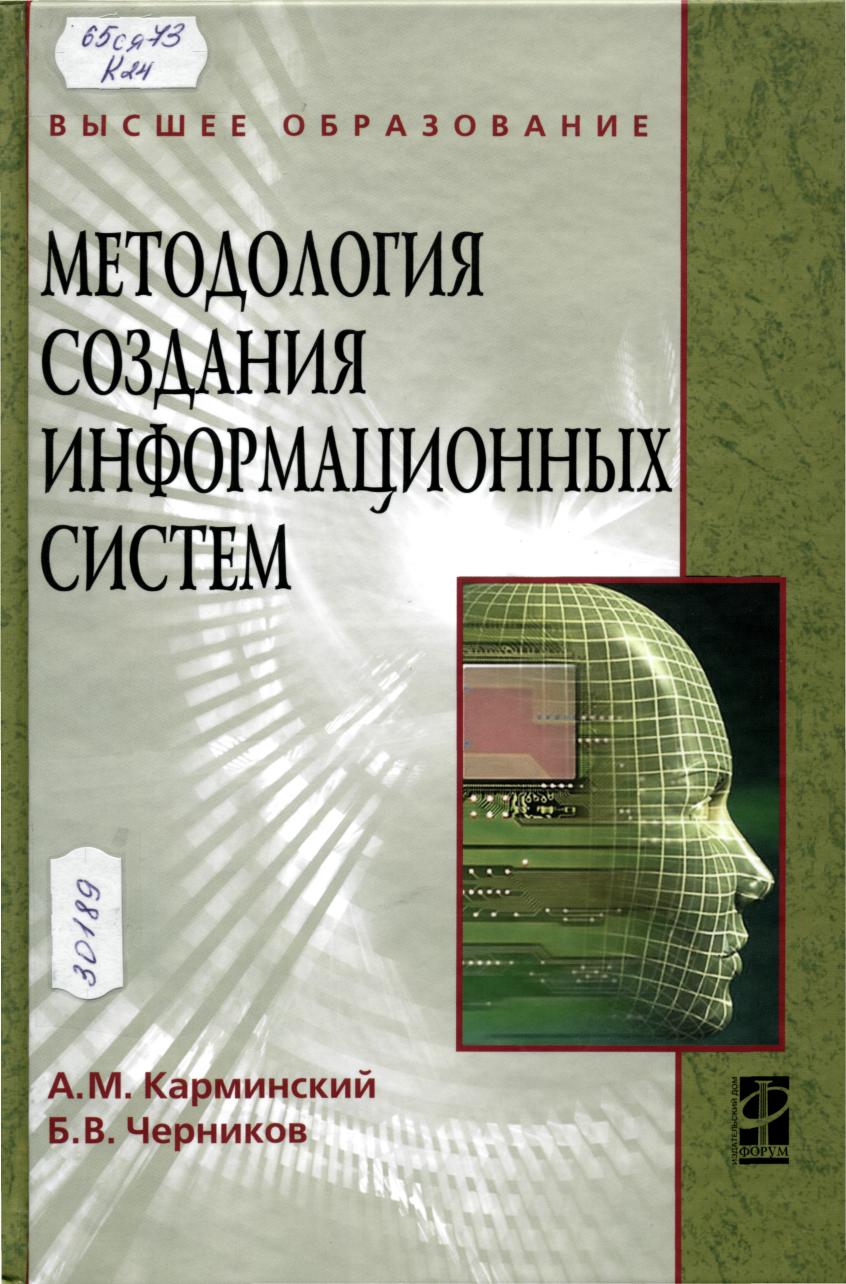 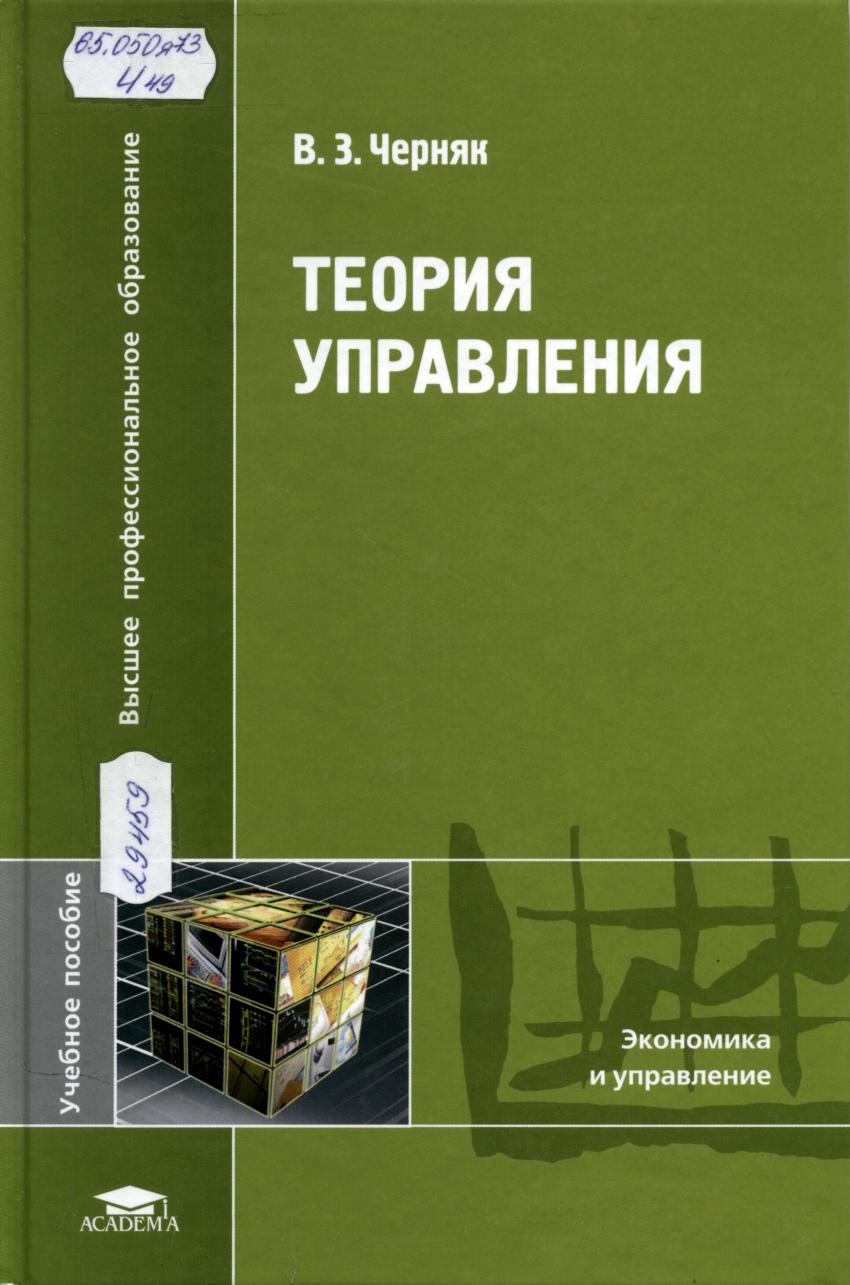 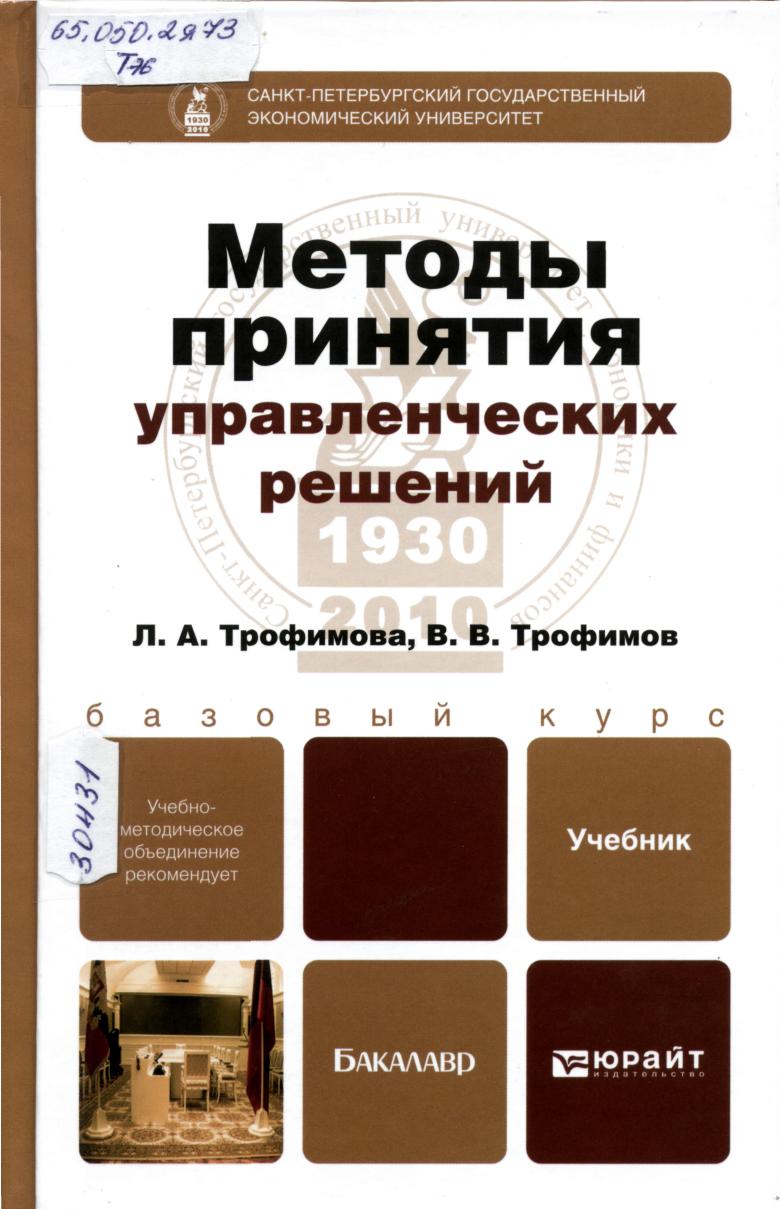 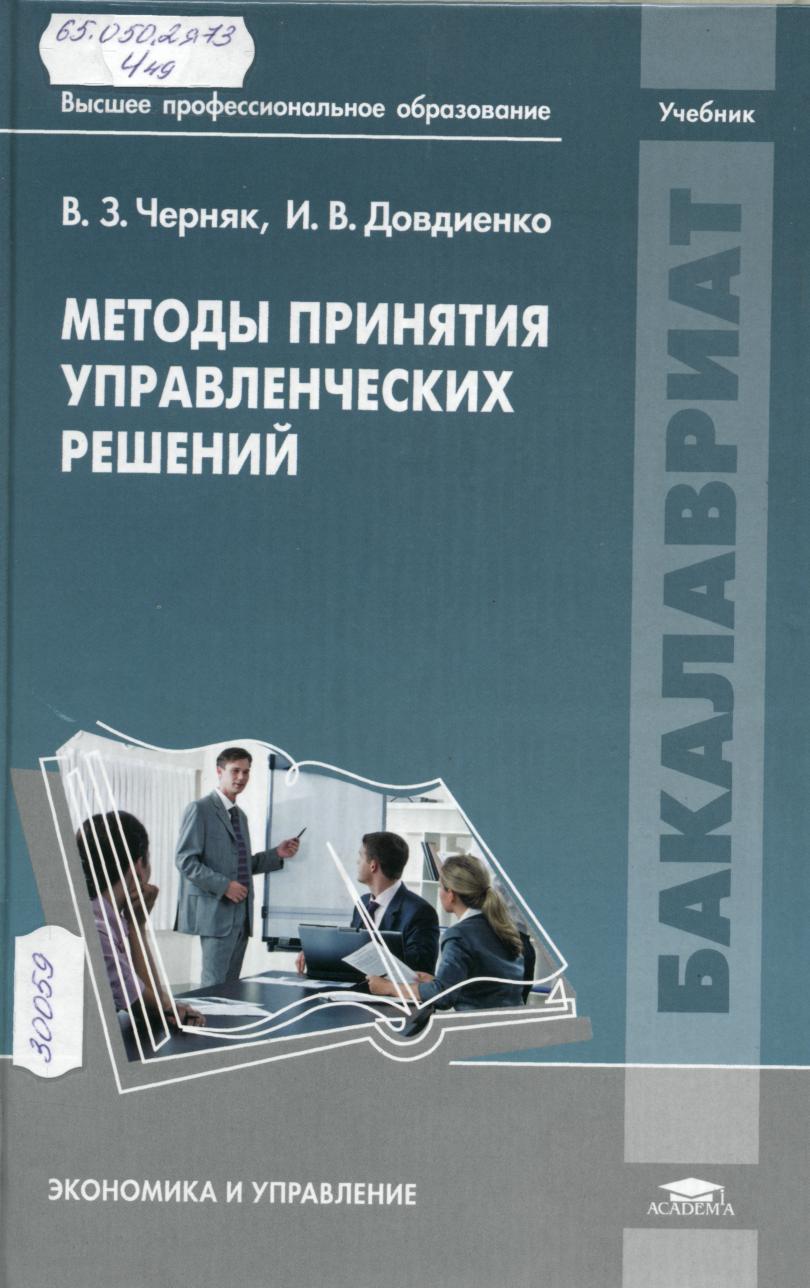 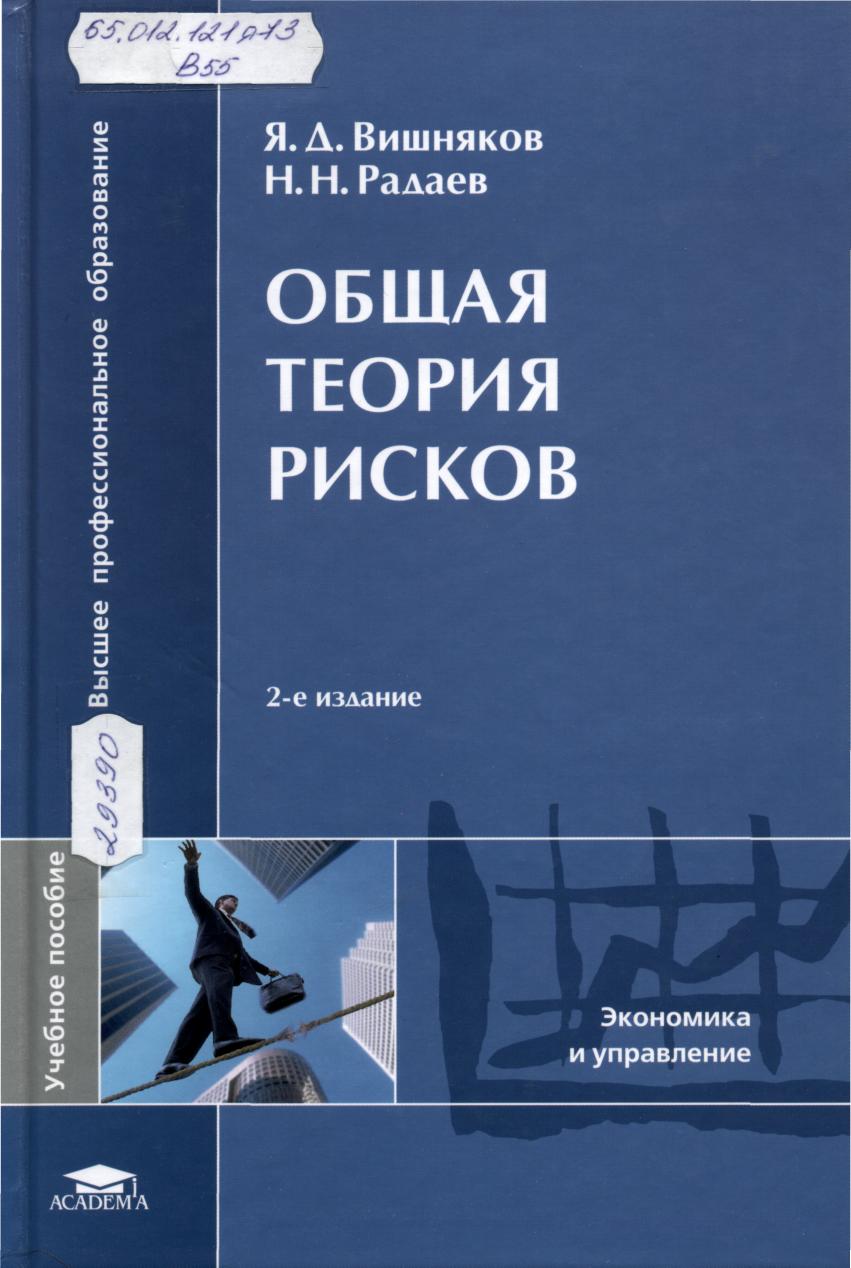 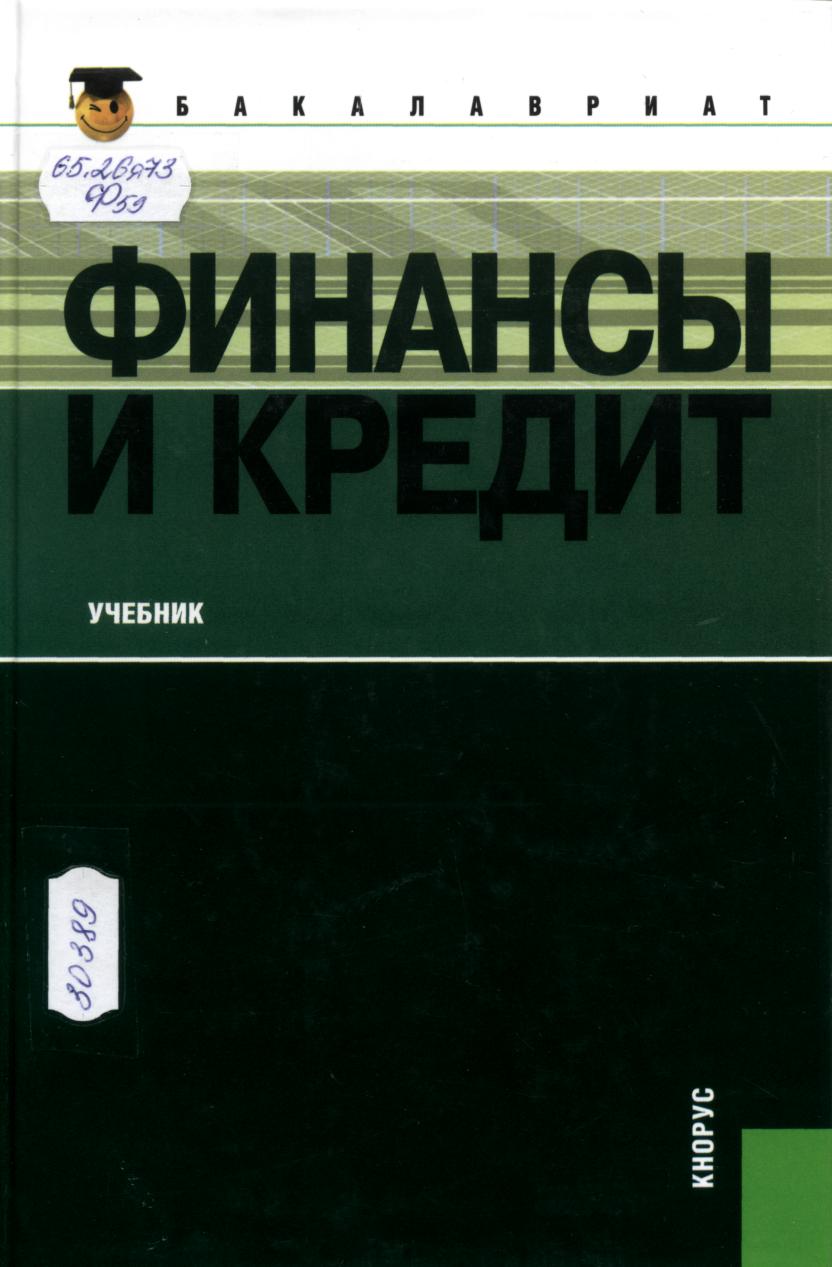 65.01я73Л 61Липсиц, Игорь Владимирович. Экономика: учебник / И. В. Липсиц. - 3-е изд., стереотип. - М. : КноРус, 2013. - 312 с. Экземпляры: всего:3 - ЧЗ(1), АБ(2)
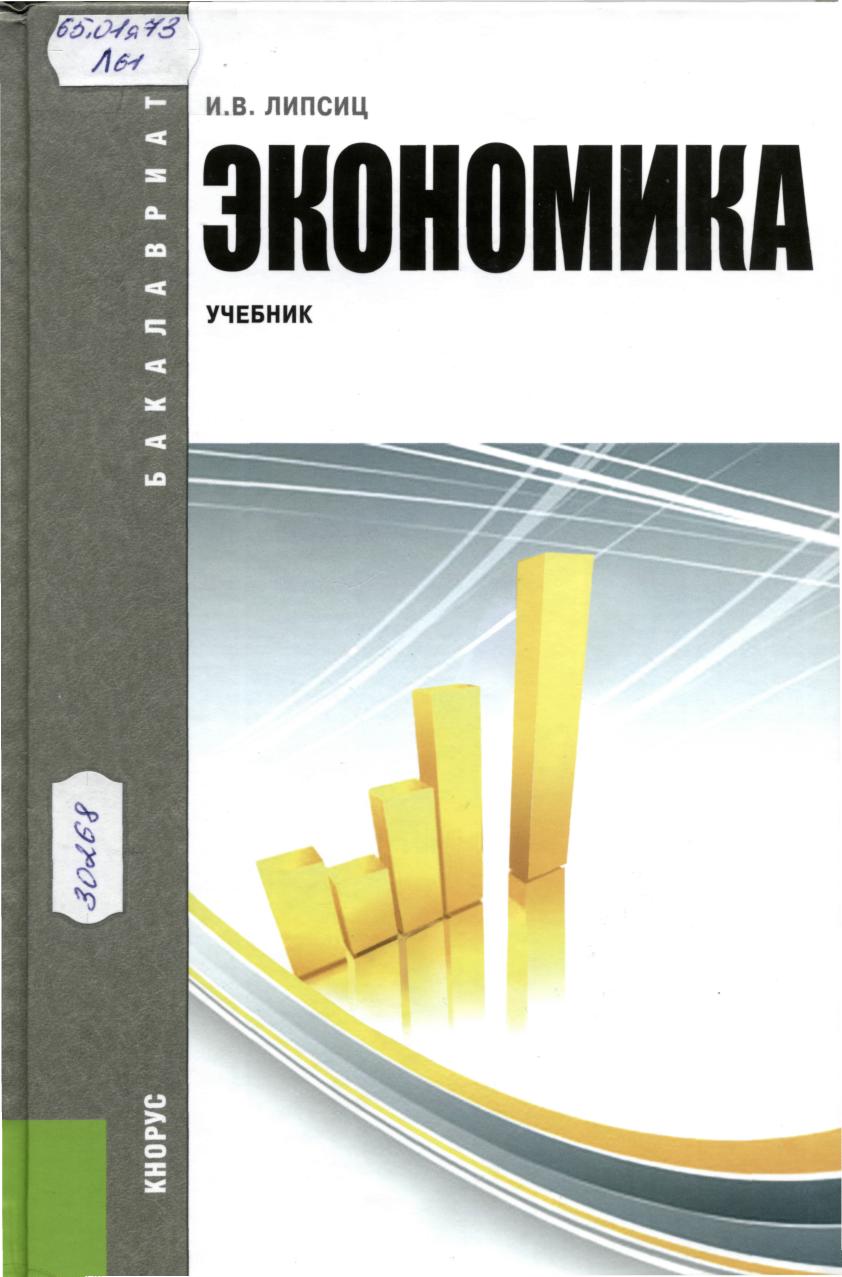 Раскрыты основные понятия современной экономической теории, микро- и макроэкономики, описаны механизмы рыночной экономики и проблемы их формирования в России. 
Приведены примеры из российской и зарубежной практики, доступно изложены сложные экономические категории.
Соответствует Федеральному государственному образовательному стандарту высшего профессионального образования третьего поколения.
65я721А 22Автономов В.С. Экономика : учебник для 10-11 классов общеобразовательных учреждений. Базовый уровень образования / В. С. Автономов. - 14-е изд. - М. : Вита-Пресс, 2013. - 240 с.Экземпляры: всего:1 - ЧЗ(1).
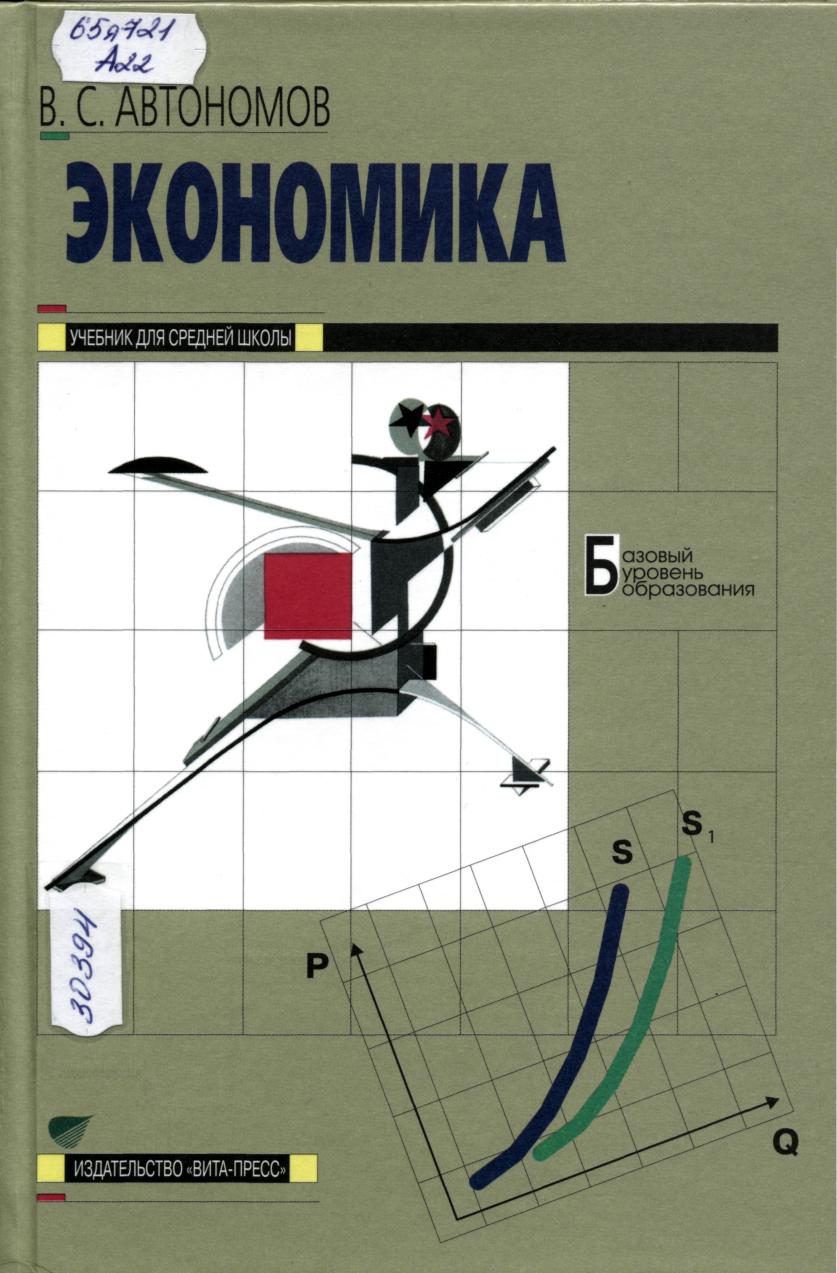 Учебник позволяет дать целостное представление об экономической науке как тем ученикам, чье знакомство с экономикой в школе ограничится вводным курсом, так и тем, для кого работа с учебником станет первым этапом специализированного изучения экономики. 
Все главы учебника снабжены иллюстрациями, справочными материалами, поясняющими суть того или иного экономического понятия или явления. 
В конце каждой главы помещены вопросы и задания: они предназначены для самостоятельного контроля учащимися своих знаний по изученной теме. При работе с учебником рекомендуется использовать методическое пособие Е.В.Савицкой "Уроки экономики в школе" ( в 2-х кн.).
65я721Э 40Экономика : учебник для школ гуманитарного профиля. 10-11 классы / под ред. А. Я. Линькова. - 9-е изд. - М. : Вита-Пресс, 2013. - 256 сЭкземпляры: всего:3 - ЧЗ(1), МКМФ(1), АБ(1).
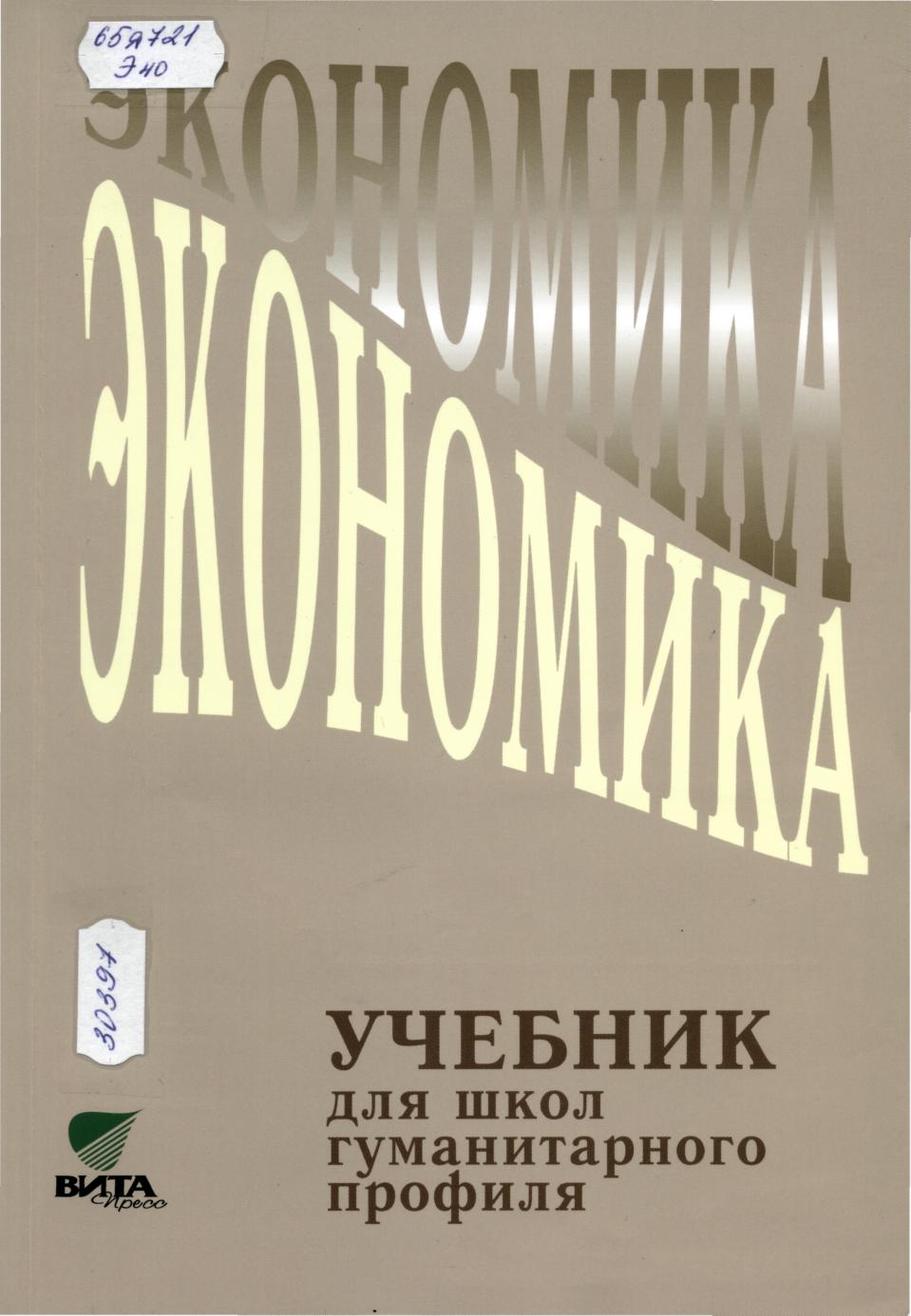 Учебник в доступной форме, с учетом общеобразовательной подготовки старшеклассников знакомит их с основными теоретическими и прикладными проблемами экономики. 
Это дает всем выпускникам средней школы знания и базовые навыки в областях, обеспечивающих активную социальную адаптацию молодежи (экономика, менеджмент, право, основы политической системы, социология).
См. содержание       
Экономика: учебник для школ гуманитарного профиля. 10-11 классы / под ред. А. Я. Линькова. - 9-е изд. - М. : Вита-Пресс, 2013. - 256 с

Содержание:
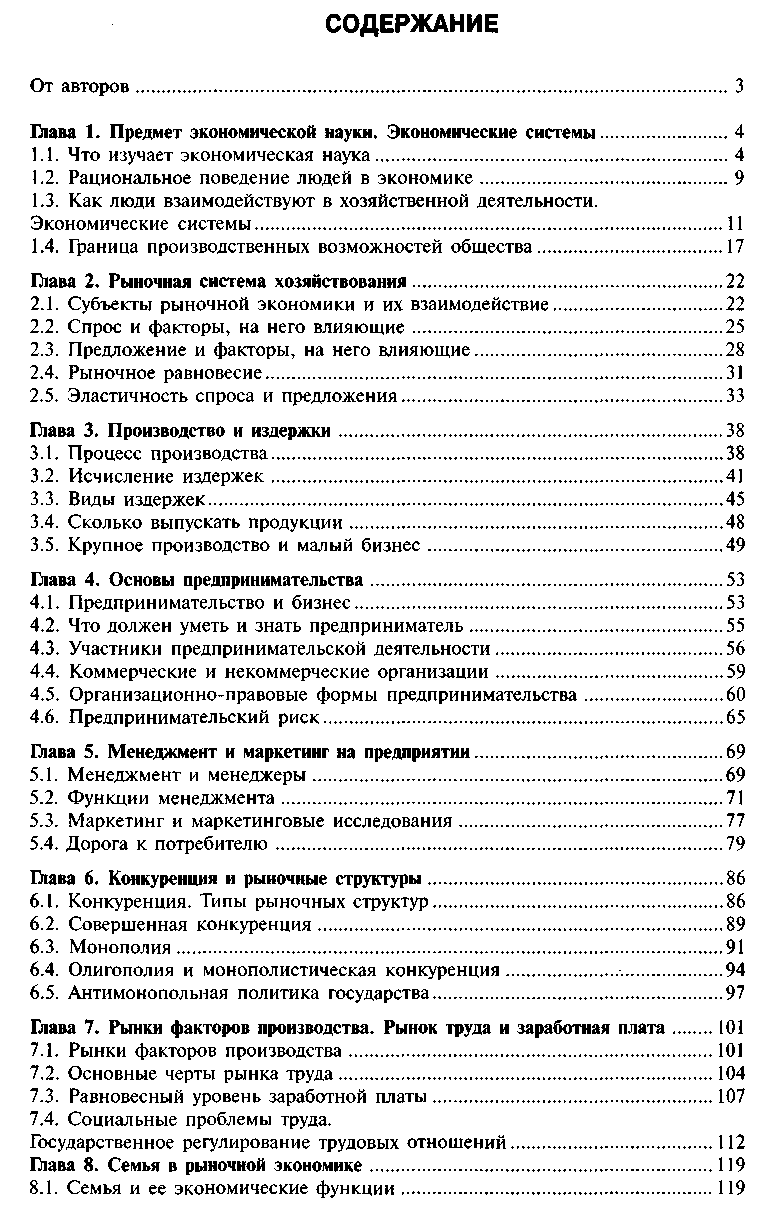 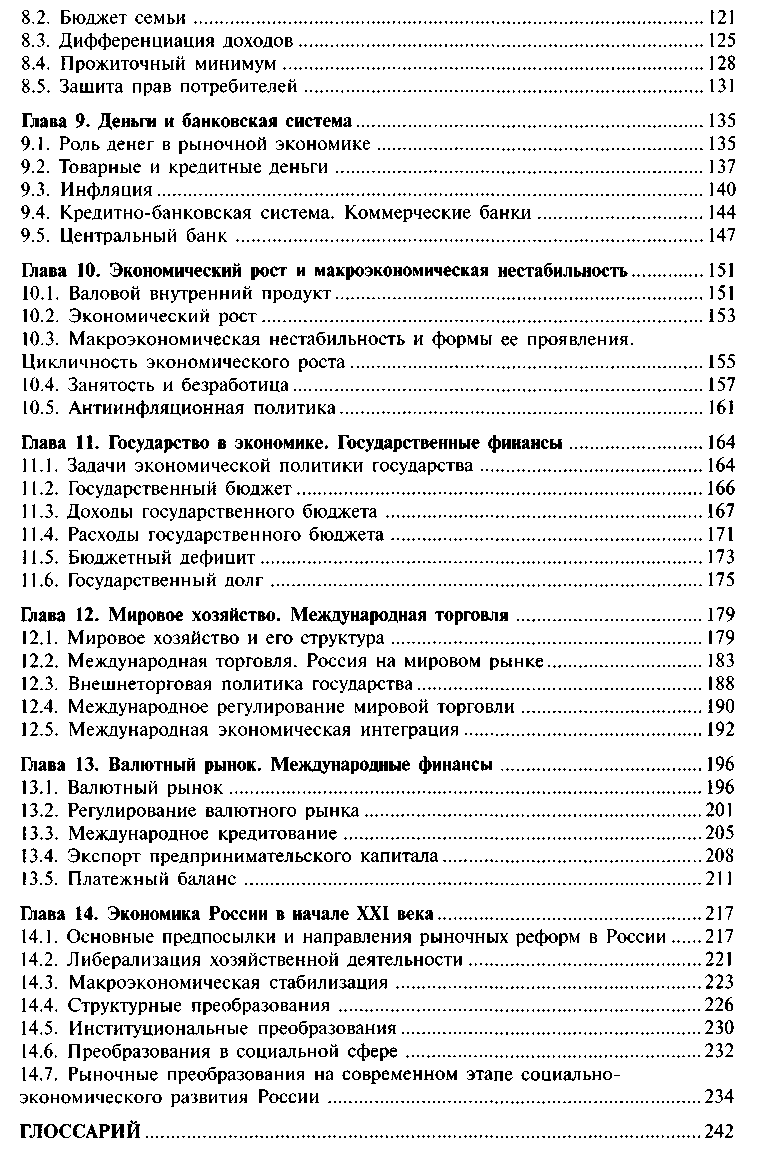 Экономика: учебник для школ гуманитарного профиля. 10-11 классы / под ред. А. Я. Линькова. - 9-е изд. - М. : Вита-Пресс, 2013. - 256 с
65.01я721Киреев А.П. Экономика + CD : учебник для 10-11 классов общеобразовательных учреждений. Базовый уровень образования / А. П. Киреев. - 6-е изд. - М. : Вита-Пресс, 2013. - 256 с. Экземпляры: всего:3 - ЧЗ(1), МКМФ(1), АБ(1).
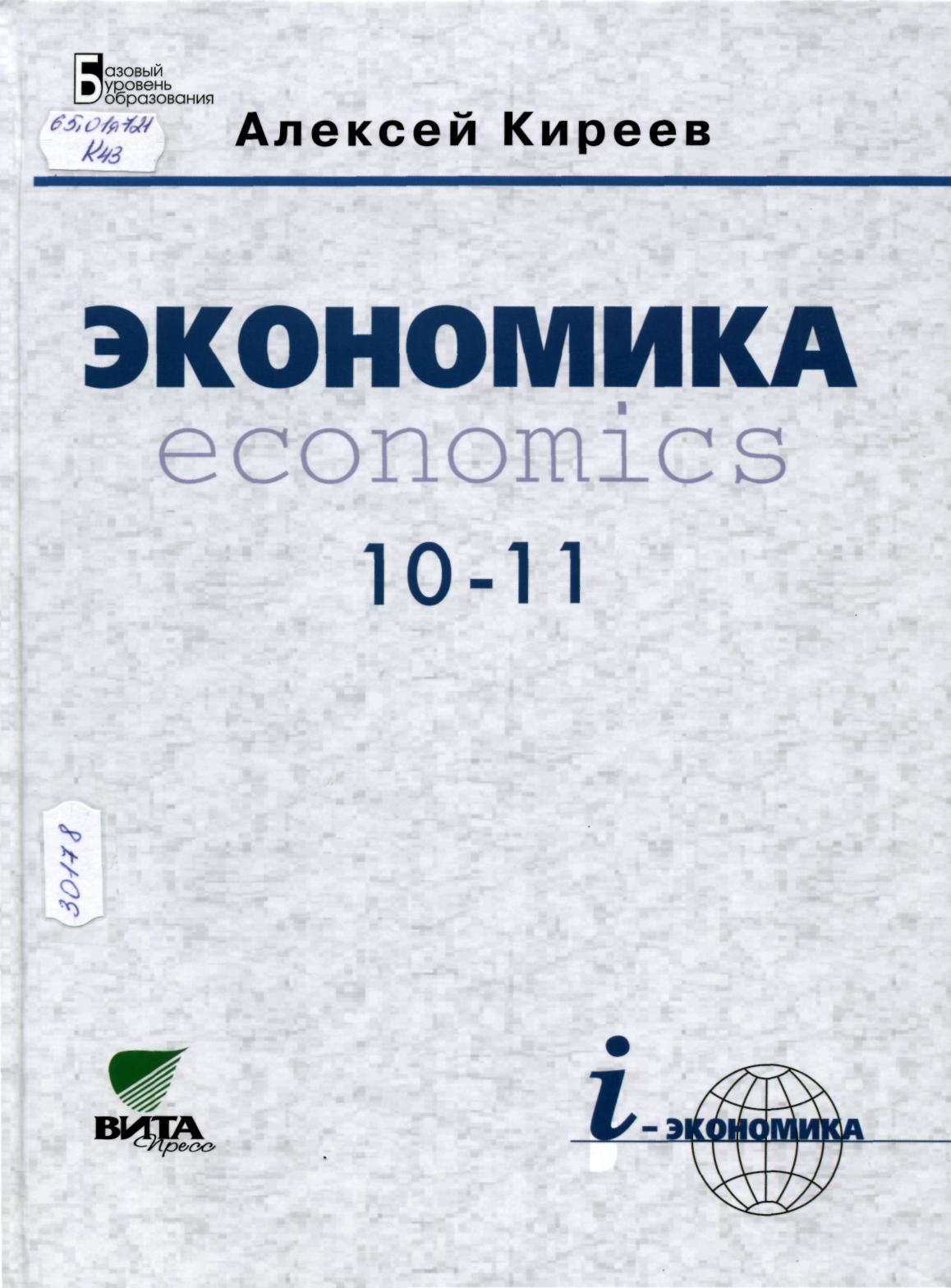 Это первый в России интерактивный интернет-учебник. 
Он предполагает работу с источниками экономической информации, использование современных средств коммуникации, включая ресурсы Интернета, критическое осмысление экономической информации, экономический анализ общественных явлений и событий, освоение типичных экономических ролей через участие в обучающих играх и тренингах, моделирующих ситуации реальной жизни.
Учебник написан языком делового общения — кратко, ясно и емко. 
Основные понятия тщательно отобраны, их определения выделены в тексте. 
Для всех основных понятий приведен английский эквивалент. В конце учебника — двуязычный глоссарий.
К  учебнику выпущен компакт-диск
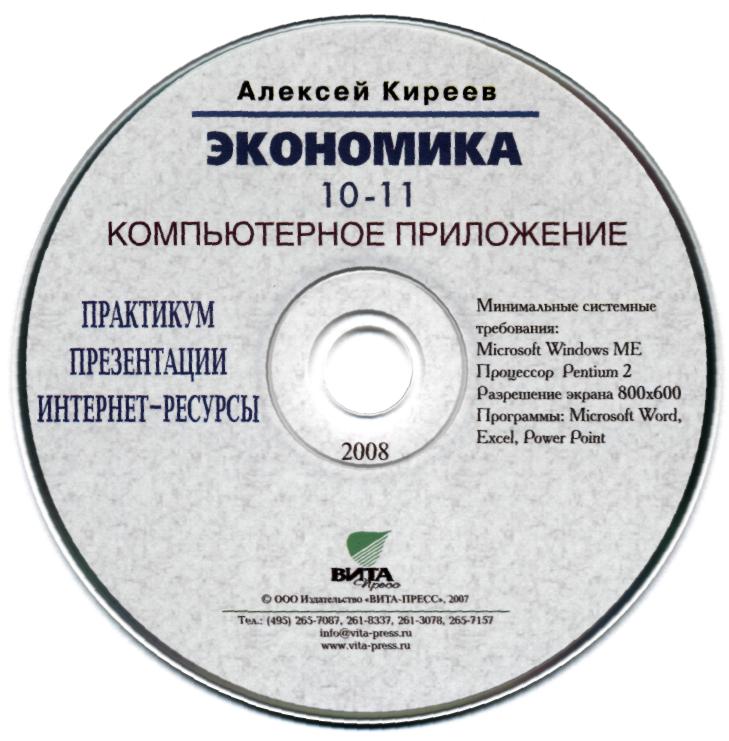 Киреев А.П.  Экономика + CD : учебник для 10-11 классов общеобразовательных учреждений. Базовый уровень образования / А. П. Киреев. - 6-е изд. - М. : Вита-Пресс, 2013. - 256 с. Краткое  оглавление:
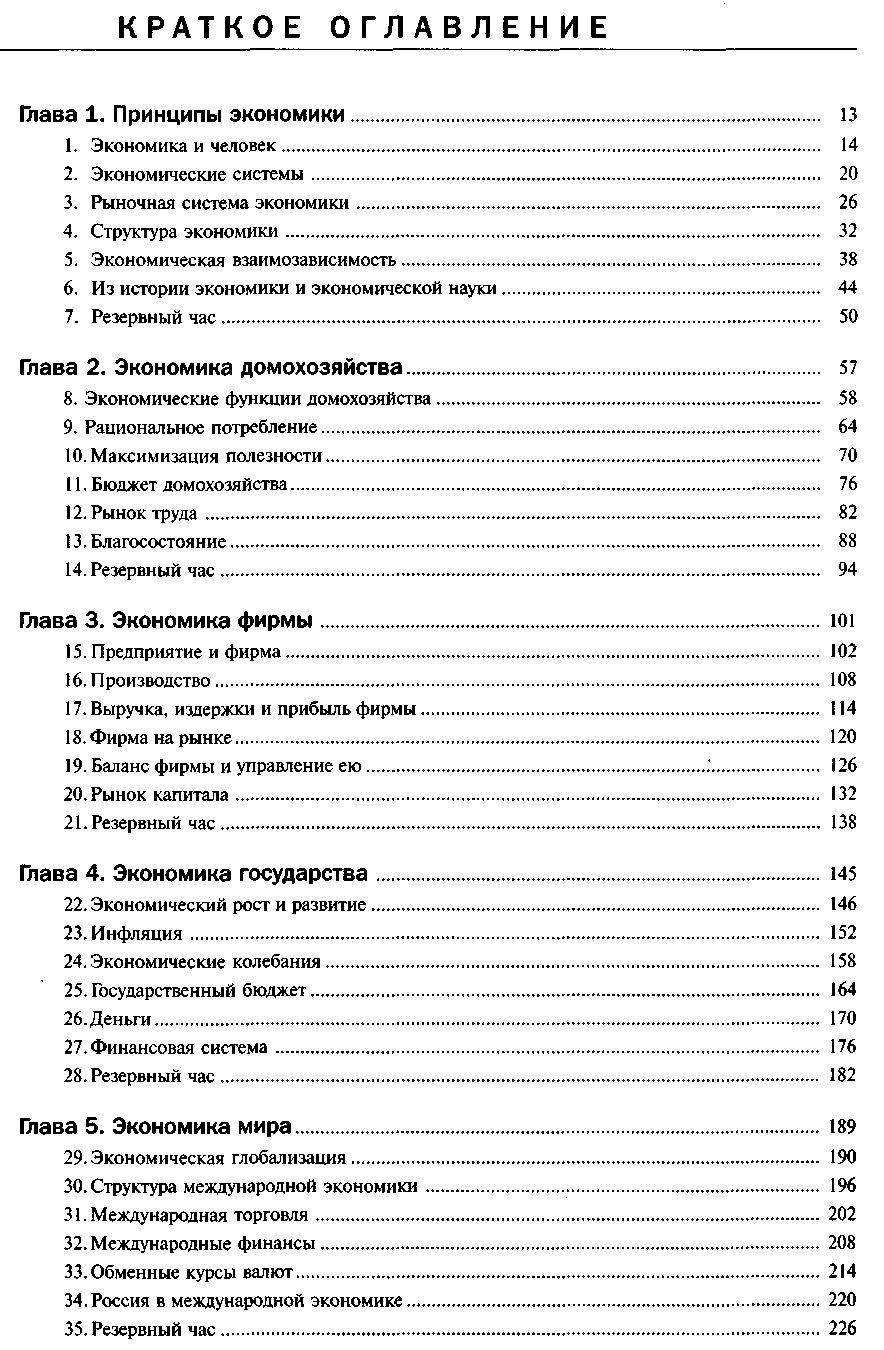 74.266.5я721Киреев А.П. Универсальная рабочая тетрадь по экономике: пособие для 10-11 классов (базовый уровень) / А. П. Киреев. - 3-е изд. - М. : Вита-Пресс, 2012. - 64 сЭкземпляры: всего:3 - ЧЗ(1), МКМФ(1), АБ(1).
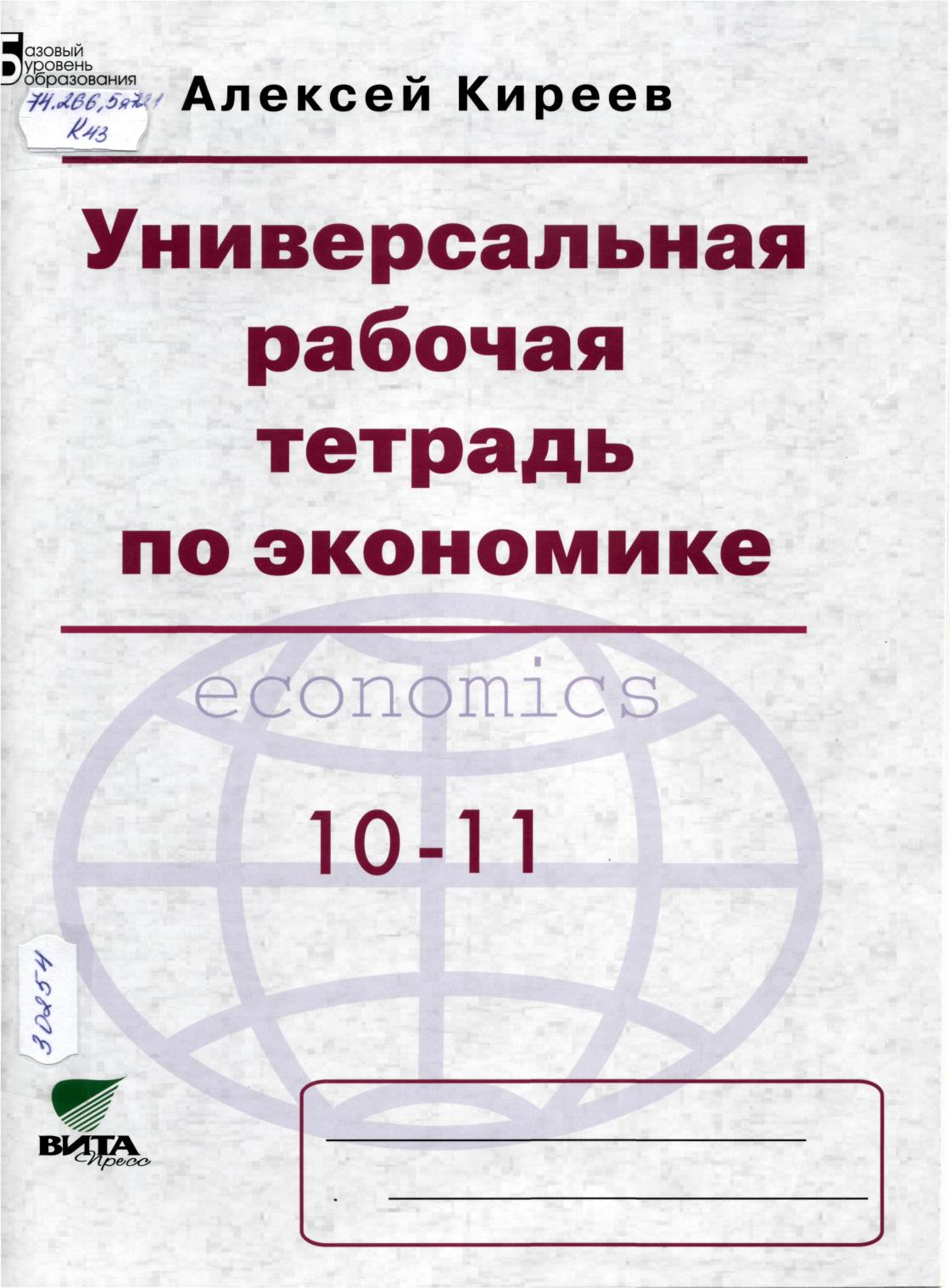 Тетрадь может быть использована в комплекте с любым учебником экономики, включенным в Федеральный перечень. 
Тетрадь незаменима для текущей работы в классе и дома и для подготовки к сдаче экономического компонента ЕГЭ по обществознанию.
Сдержит задания, относящиеся к основным понятиям экономики, предусмотренным для изучения образовательным стандартом. Это задания самых разных типов: на запоминание, на усвоение, на вычисление, аналитические и т. д.
Большинство заданий базового уровня на выбор ответа «да» или «нет» рассчитаны на 1—2 мин самостоятельной работы; задания, где надо дать краткий и развернутый ответ, — на 2—4 мин. 
Задания, требующие расчетов, могут занять несколько больше времени.
65.012.1я73Б 30Бахмат Н.В.Экономическая теория (Микроэкономика) : учебное пособие / Н.В. Бахмат. - Тара : Полиграфический центр КАНЧ.I. - 2013. - 166 с.Экземпляры: всего:28 - АБ(26), ЧЗ(2).
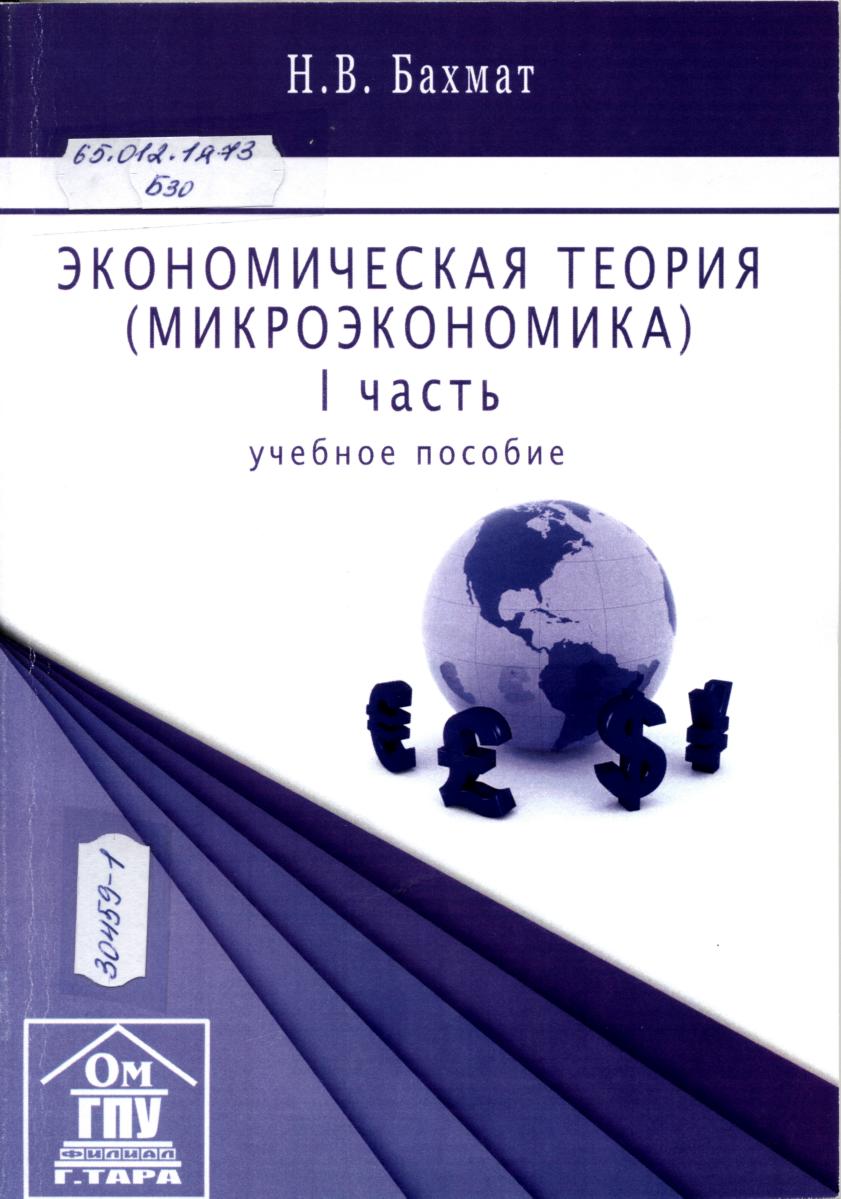 Данное учебное  пособие  составлено  для   студентов   профилей «Экономика»,   «Экономическое   образование»   вузов.
Каждая   глава учебного пособия содержит необходимый теоретический материал и разбор типовых задач. 
В конце пособия представлен глоссарий.
Рекомендуется    для     организации     семинарских     занятий     и индивидуальной работы студентов.
65.012.1я73Б 30Бахмат Н.В.Экономическая теория (Микроэкономика) : учебное пособие / Н.В. Бахмат. - Тара : Полиграфический центр КАНЧ.II. - 2013. - 136 с. Экземпляры: всего:28 - АБ(26), ЧЗ(2).
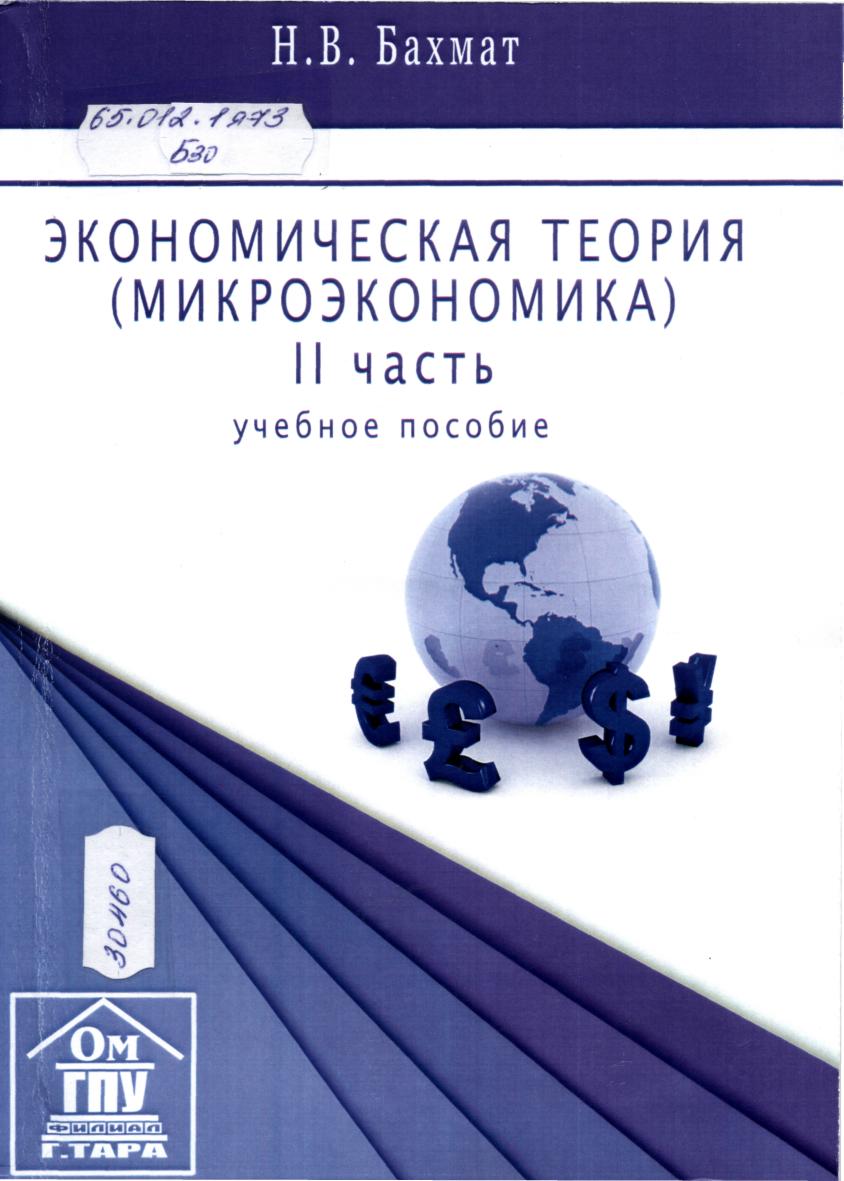 Данное учебное пособие составлено для студентов профилей «Экономика», «Экономическое образование» вузов. 
Каждая глава учебного пособия содержит необходимый теоретический материал и разбор типовых задач. 
В конце пособия представлен глоссарий.
Рекомендуется для организации семинарских занятий и индивидуальной работы студентов.
65в631я73Кремер, Наум Шевелевич. Эконометрика: учебник / Н. Ш. Кремер, Б. А. Путко ; под ред. Н. Ш. Кремера. - 3-е изд., перераб. и доп. - М. : ЮНИТИ, 2013. - 328 с.Экземпляры: всего:3 - ЧЗ(1), АБ(2).
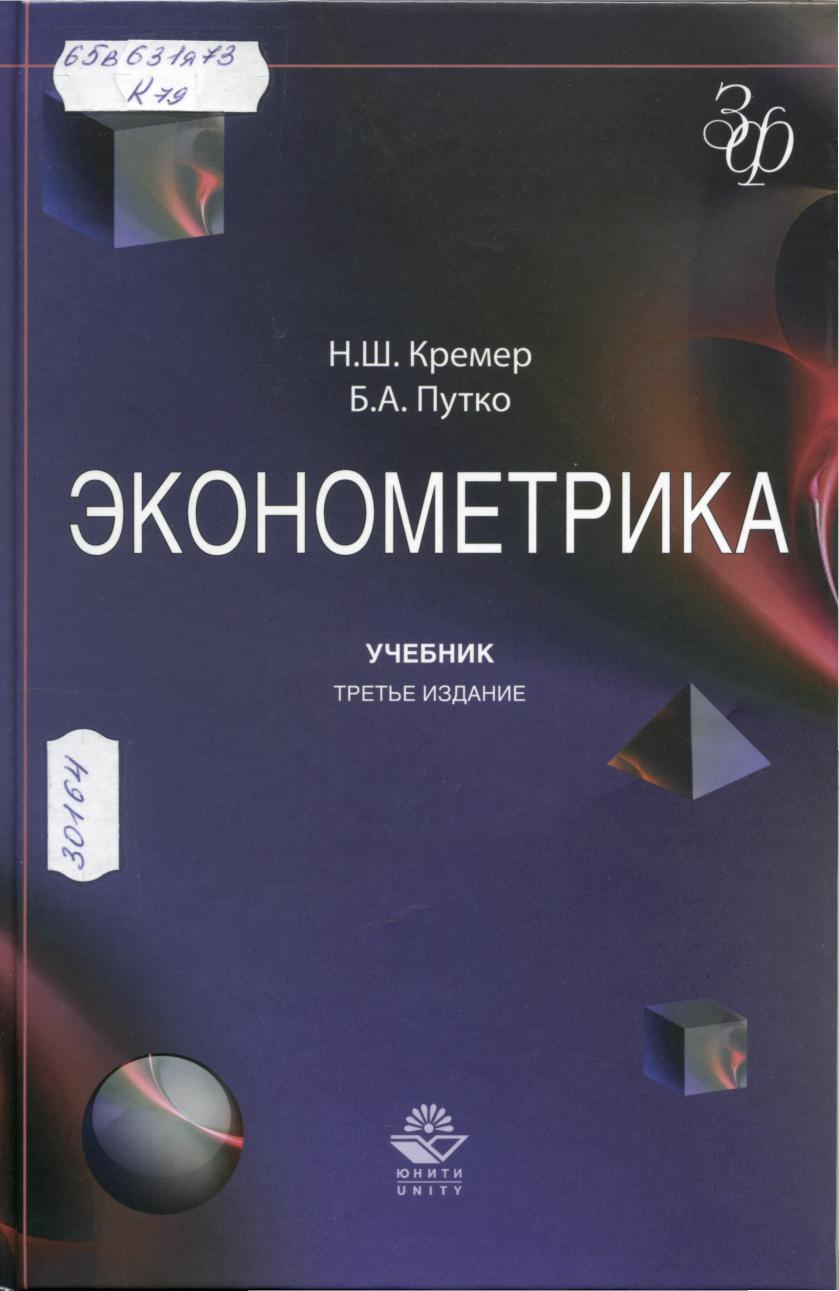 В учебнике излагаются основы эконометрики. Большое внимание уделяется классической (парной и множественной) и обобщенной моделям линейной регрессии, классическому и обобщенному методам наименьших квадратов, анализу временных рядов и систем одновременных уравнений, моделям с панельными данными. 
Обсуждаются различные аспекты многомерной регрессии: мультиколлинеарность, фиктивные переменные, спецификация и линеаризация модели, частная корреляция. 
Учебный материал сопровождается достаточным числом решенных задач и задач для самостоятельной работы.
См.  оглавление    
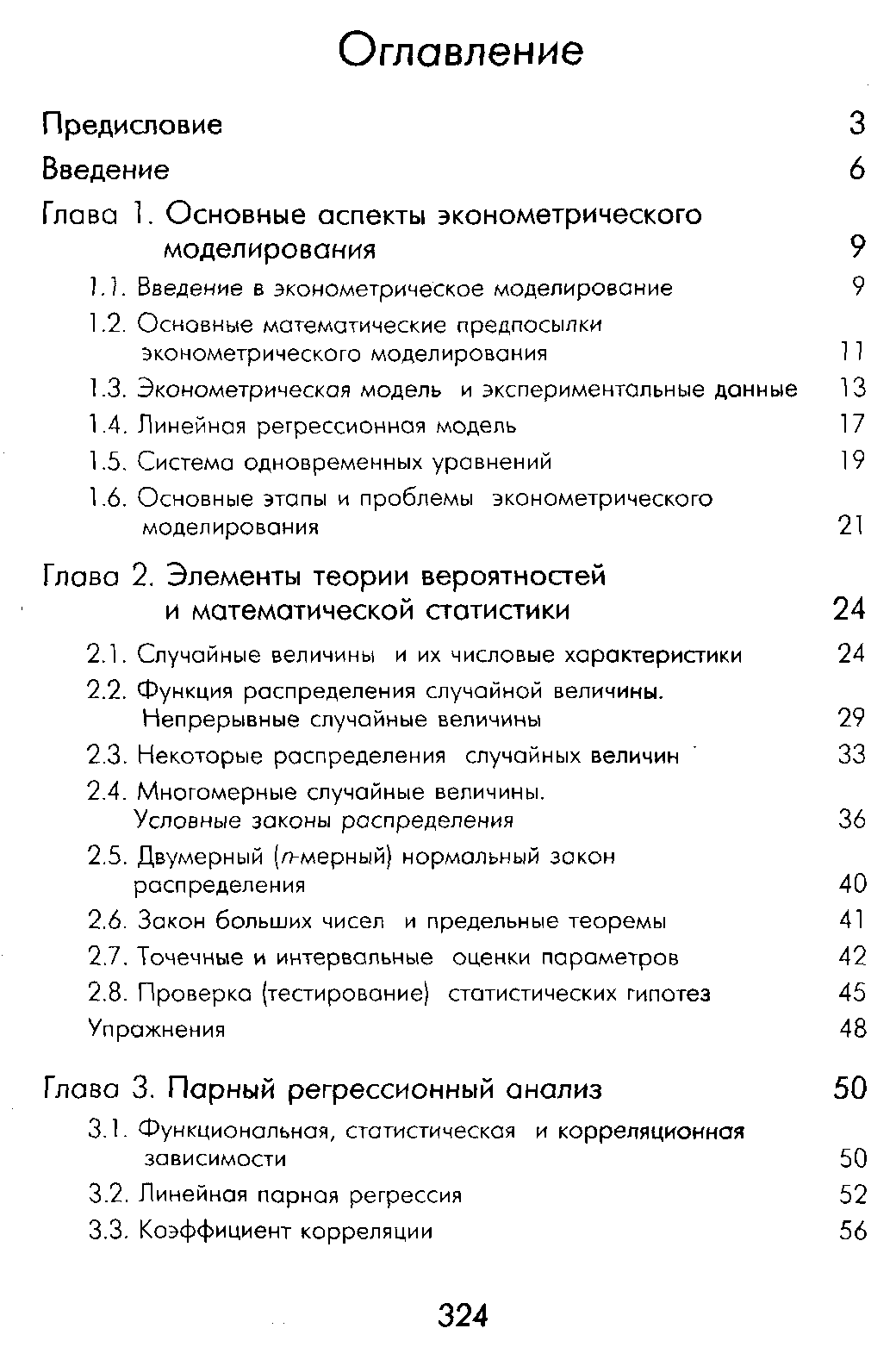 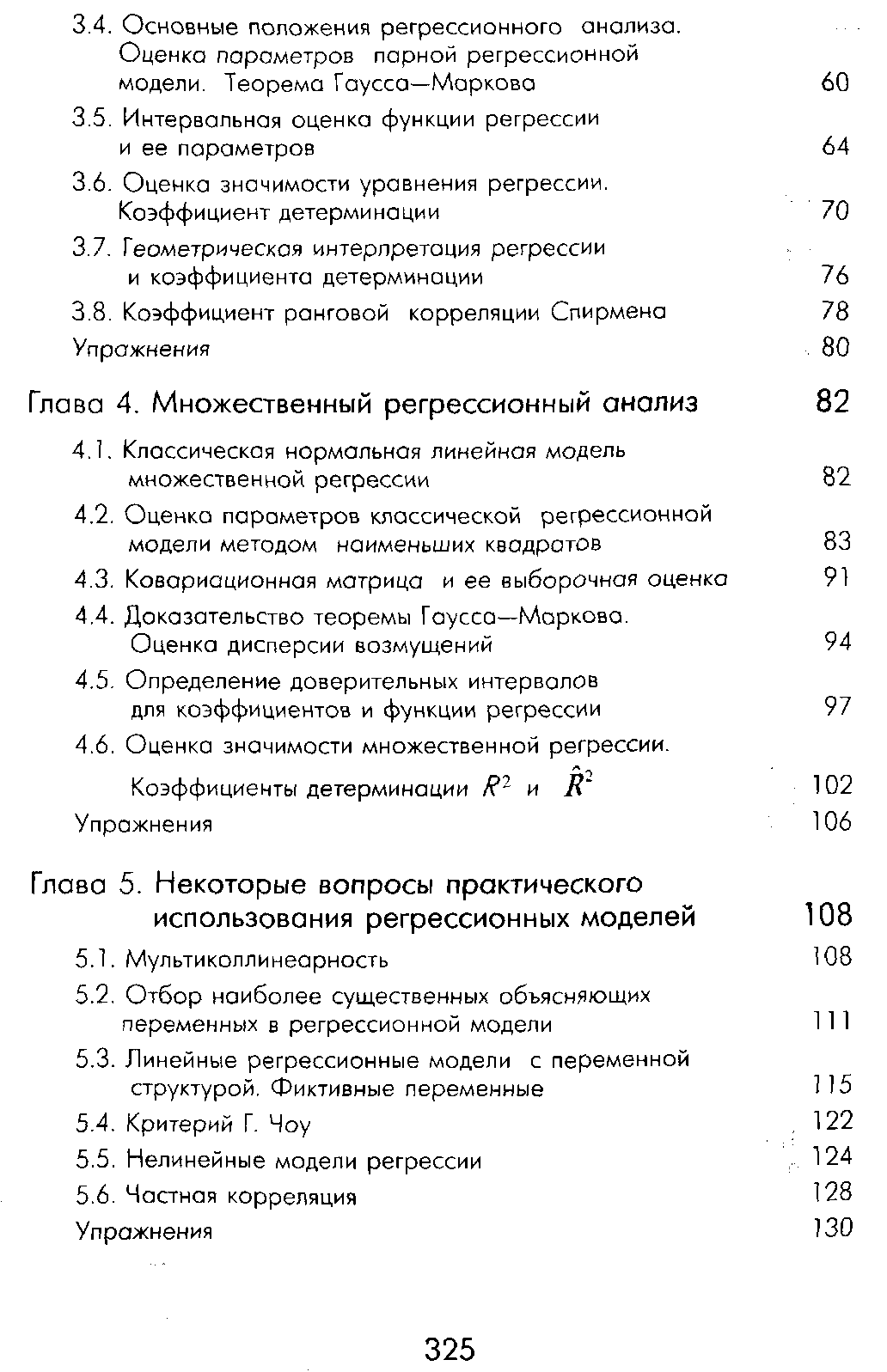 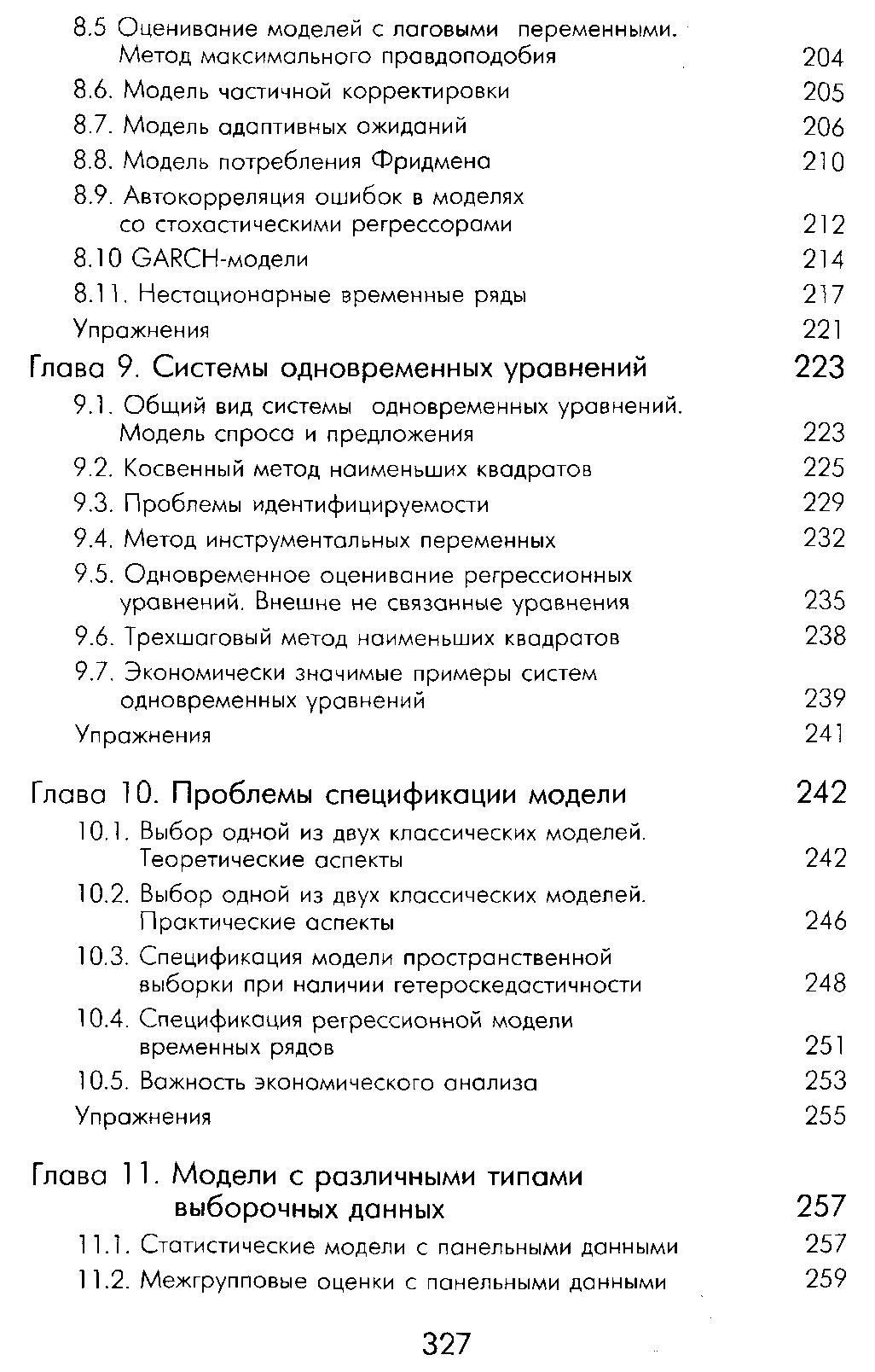 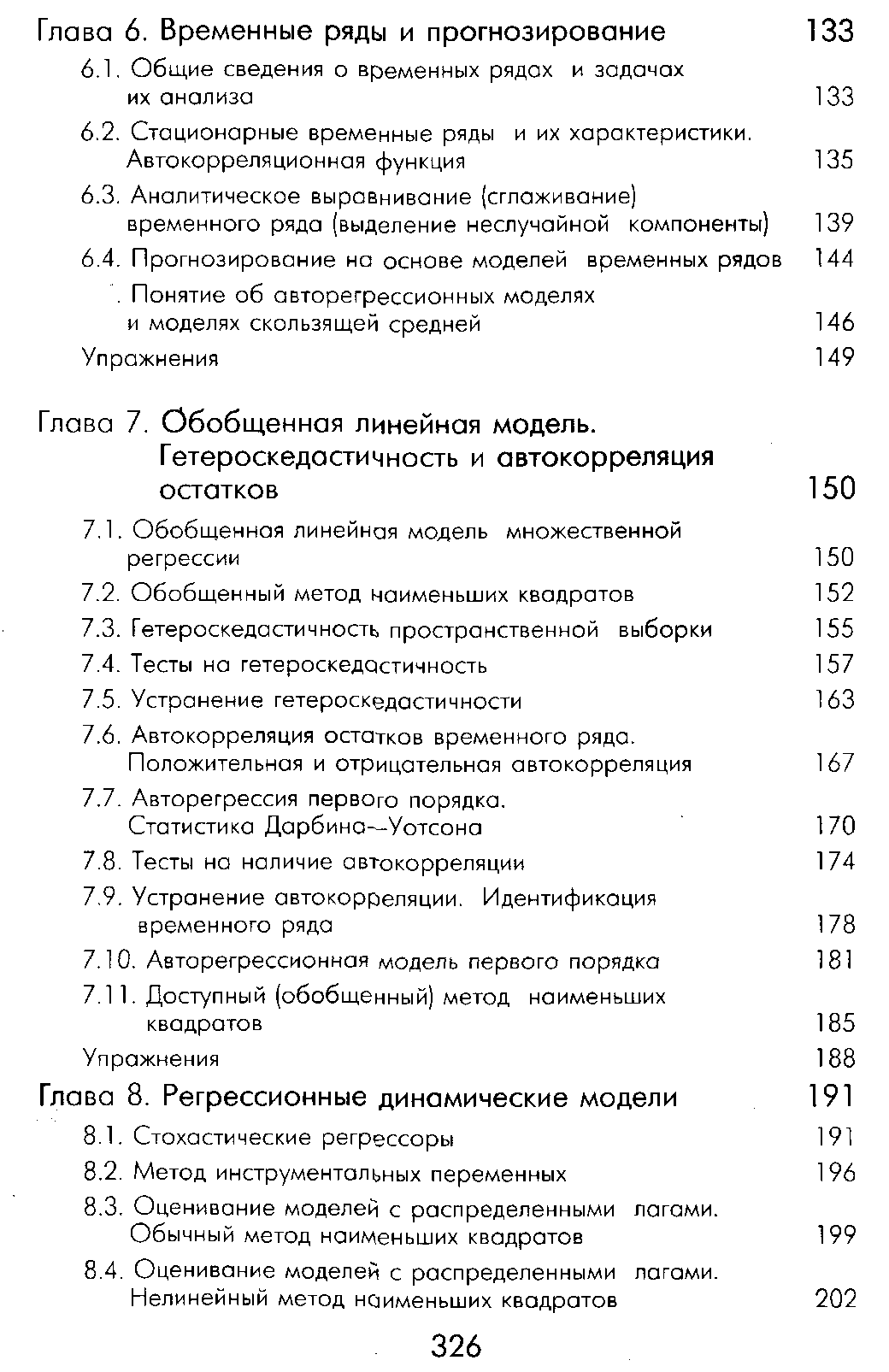 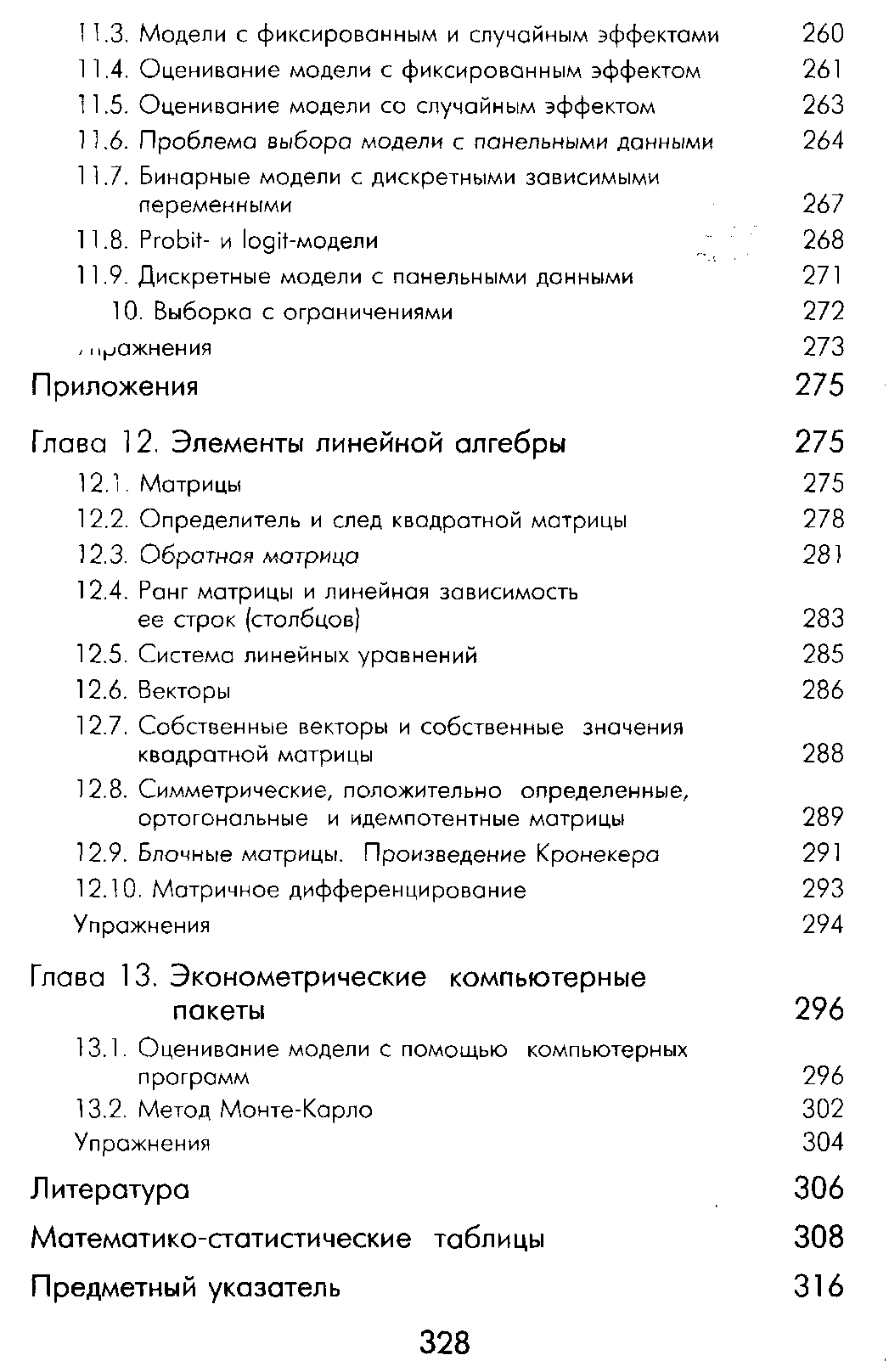 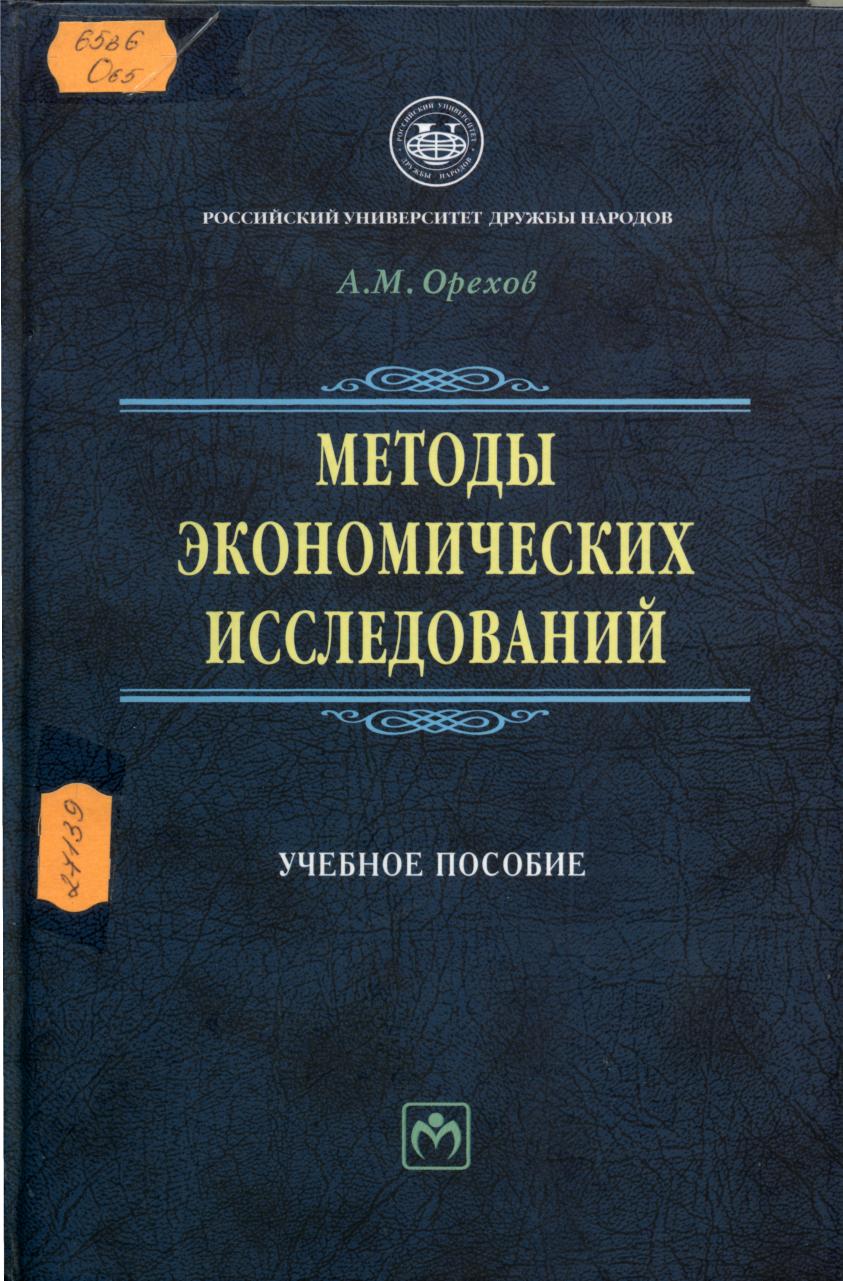 65в6О-65Орехов А.М. Методы экономических исследований : учебное пособие / А. М. Орехов. - М. : Инфра-М, 2009. - 392 с. Экземпляры: всего:1 - ЧЗ(1)
В учебном пособии рассматриваются методы экономических исследований как активная часть экономической методологии. 
В доступной форме, детально описываются исторический, эволюционный, эмпириеский, теоретический и другие методы экономической науки.
Подготовлено в соответствии с государственным образовательным стандартом высшего профессионального образования по направлению «Экономика».
Для студентов, аспирантов и всех, кто интересуется вопросами экономической методологии.
65с я73К 24Карминский А.М. Методология создания информационных систем : учебное пособие / А. М. Карминский, Б. В. Черников. - 2-е изд., перераб. и доп. - М. : Форум : Инфра-М, 2012. - 320 с. Экземпляры: всего:3 - ЧЗ(1), АБ(2).
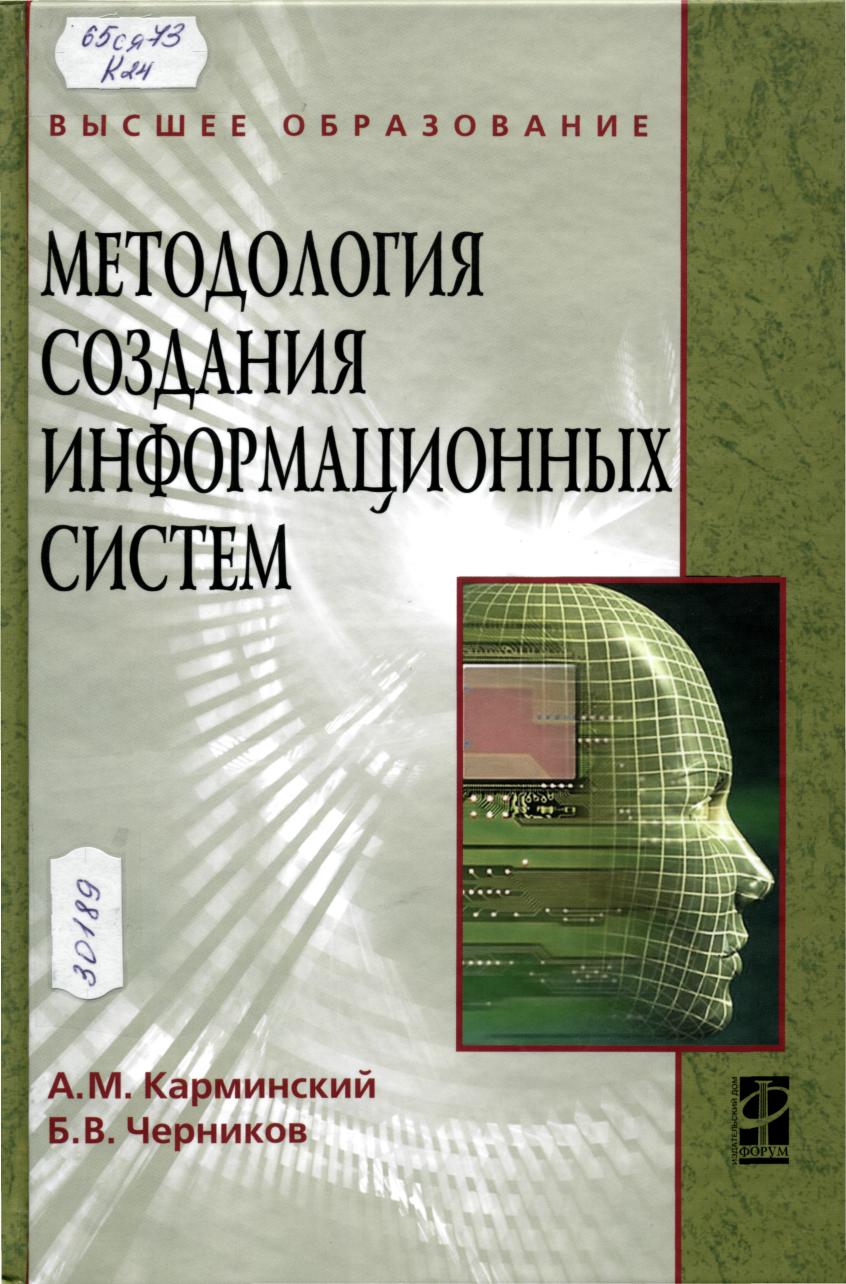 Рассмотрены методологические вопросы создания финансово-экономических информационных систем, проблемы информатизации производственной и дистрибьютерской деятельности, темы адаптации типовых систем в бизнес-структурах, в том числе систем поддержки офисной деятельности.
Для студентов, экономистов, юристов, предпринимателей и финансистов, а также специалистов и менеджеров широкого профиля.
См. оглавление    
Карминский А.М. Методология создания информационных систем : учебное пособие

Оглавление:
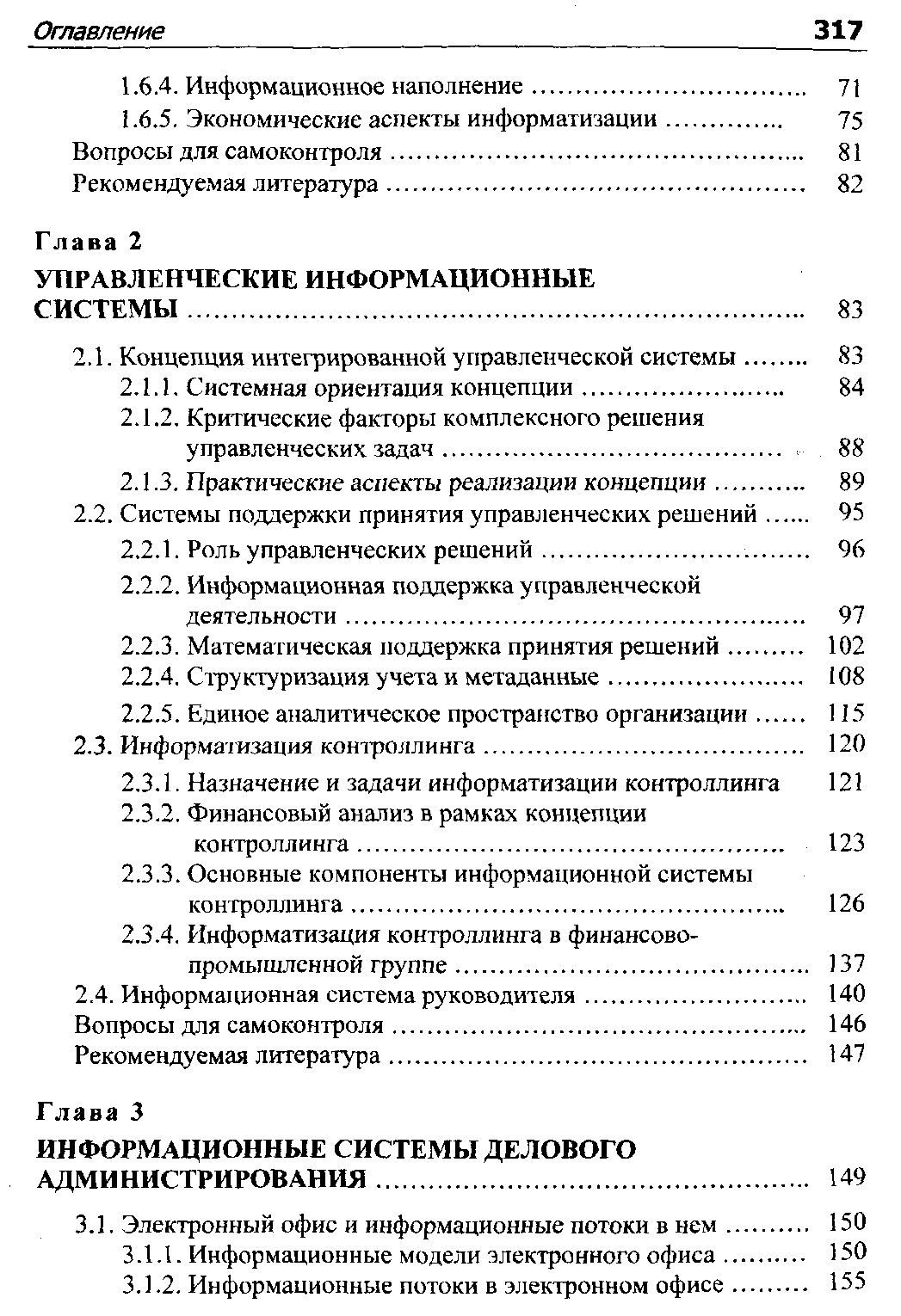 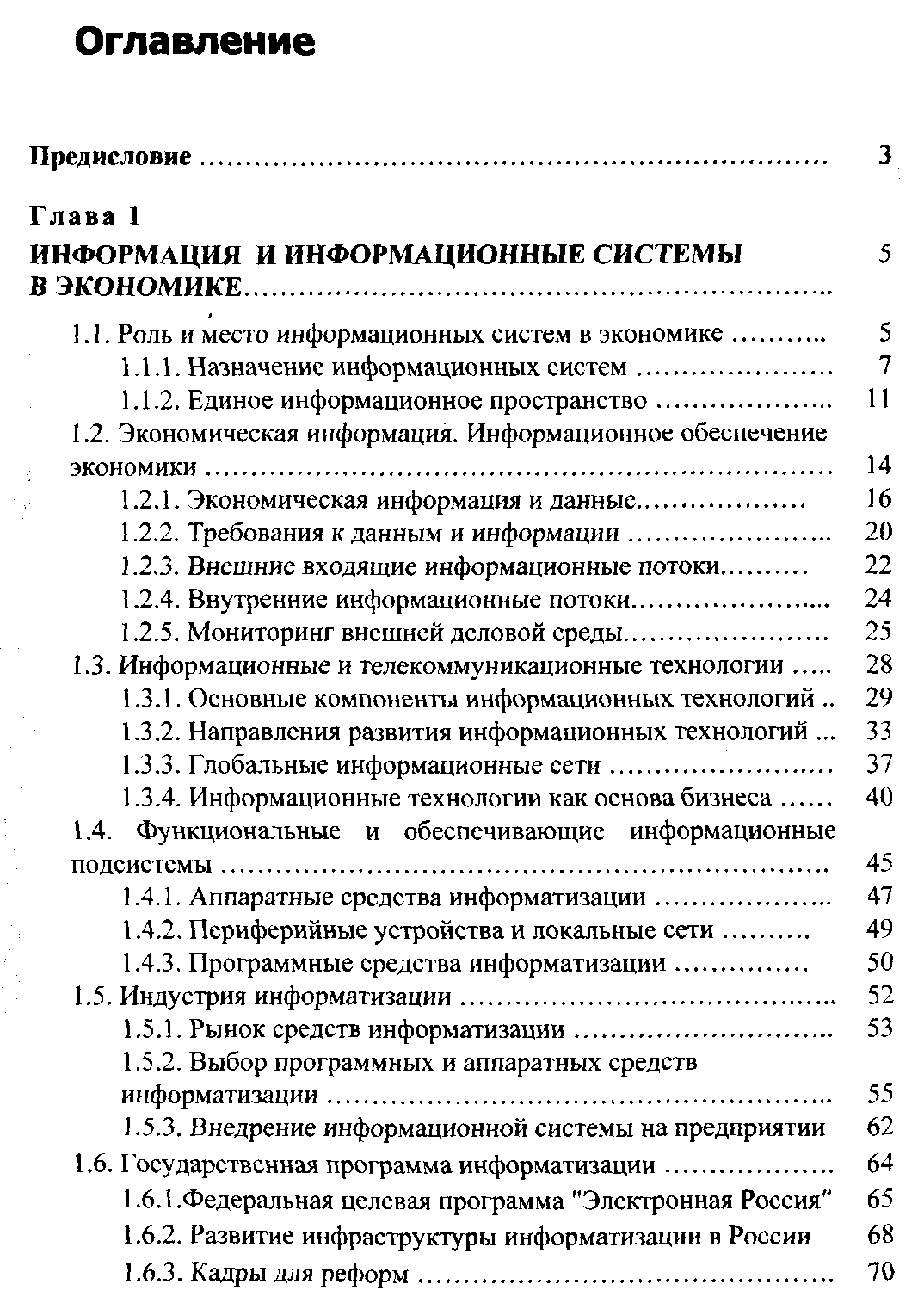 Карминский А.М. Методология создания информационных систем: учебное пособие
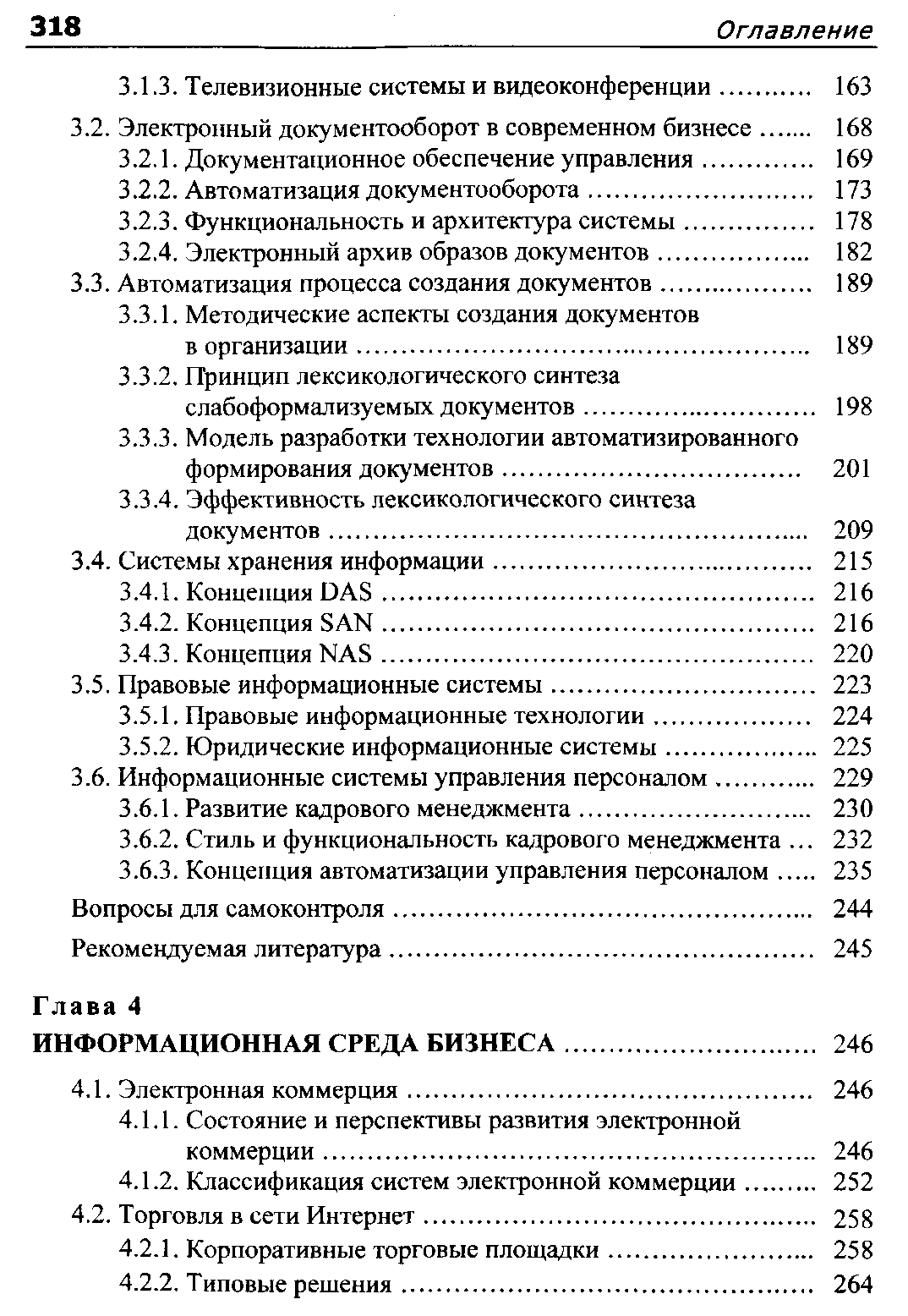 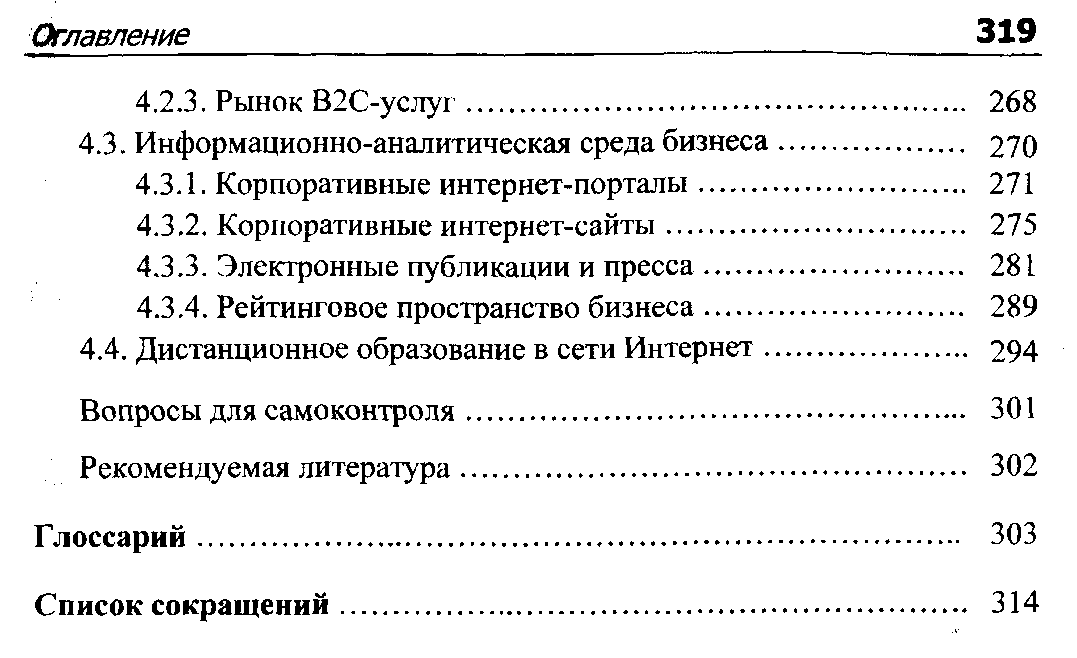 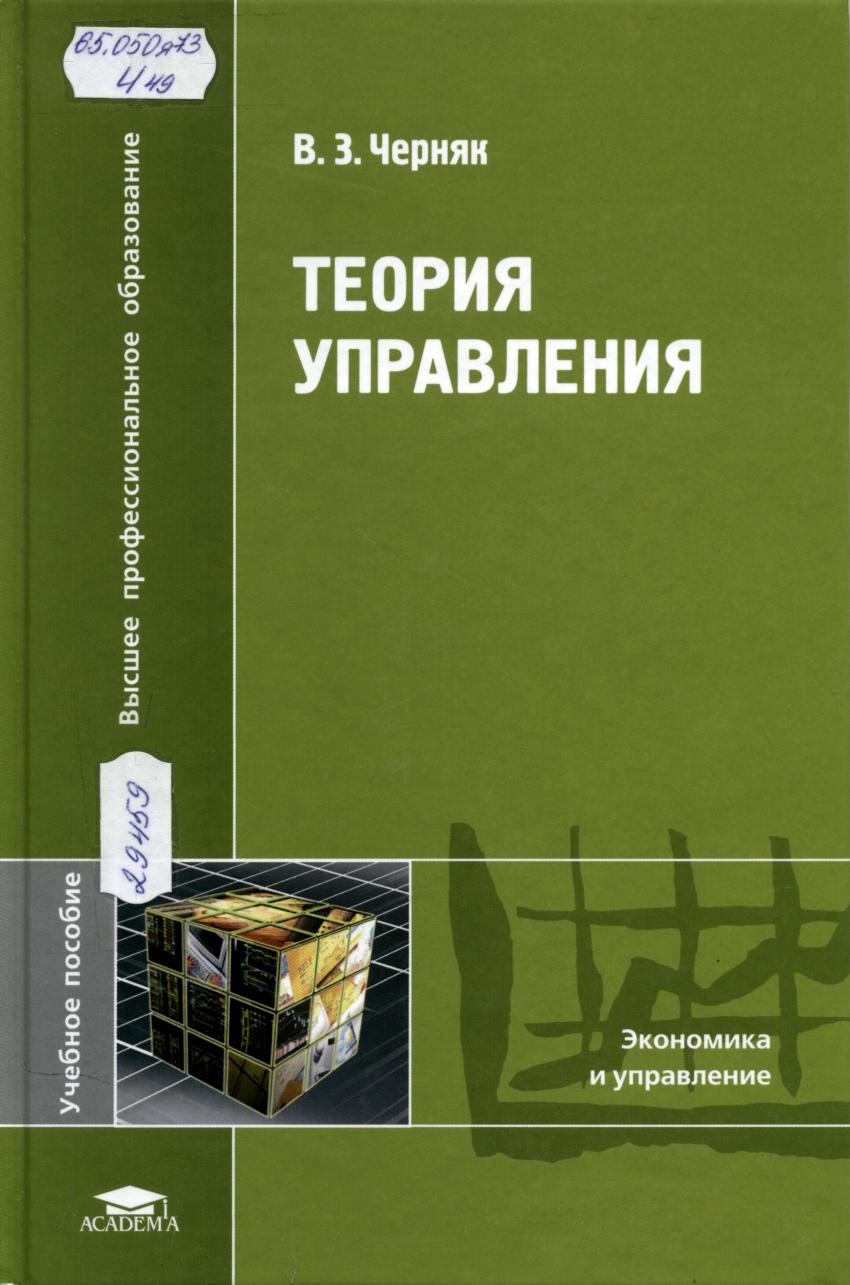 65.050я73Ч-49 Черняк, Виктор Захарович. Теория управления : учебное пособие / В. З. Черняк. - М. : Академия, 2008. - 256 с. Экземпляры: всего:3 - ЧЗ(2), АБ(1)
Рассмотрена эволюция теории формирования систем управления. 
Подробно изложены методы повышения социально-экономической эффективности управления. 
Предложен материал для проведения практических занятий по формированию навыков управления персоналом.
Оглавление
Черняк, В. З. Теория управления: учебное пособие
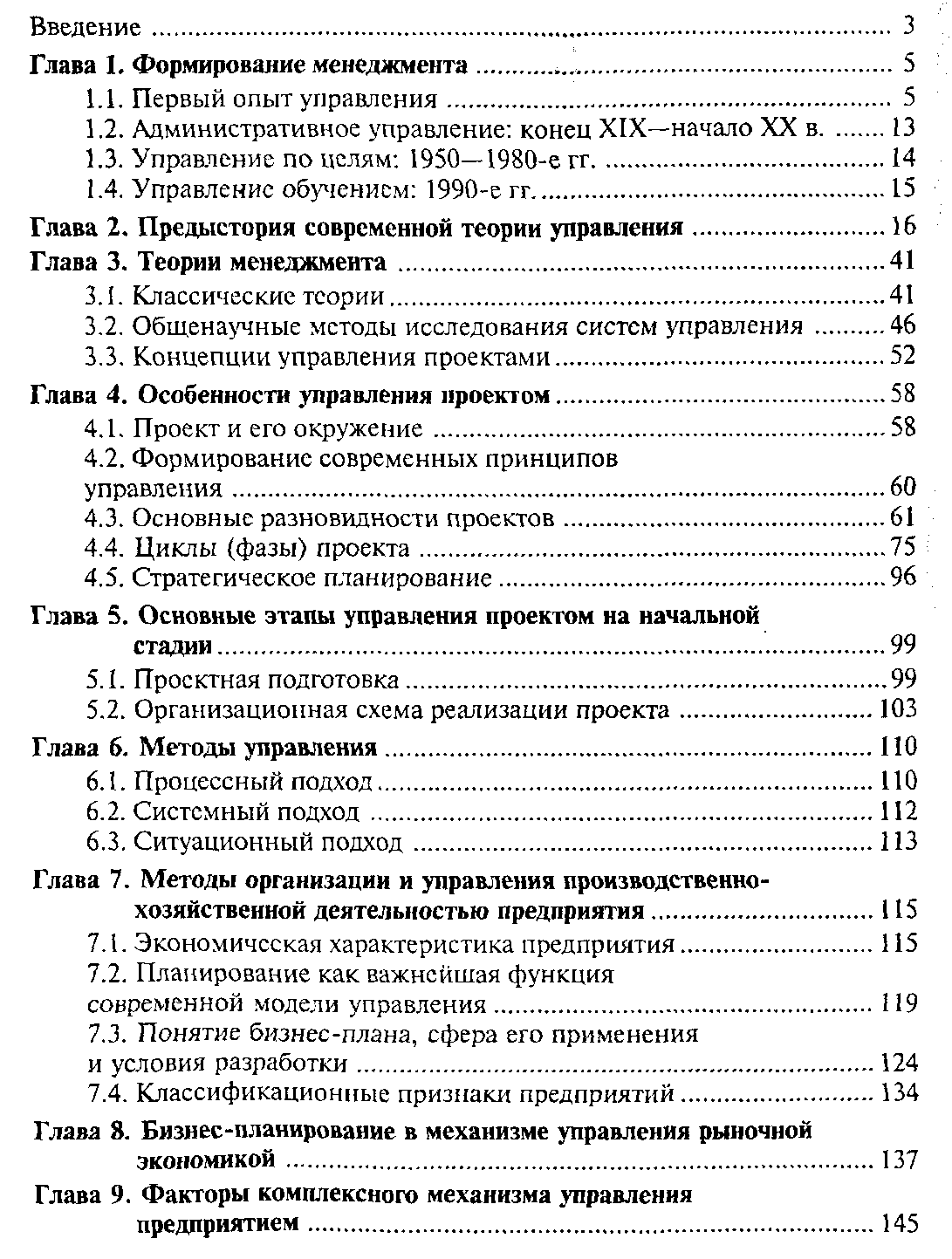 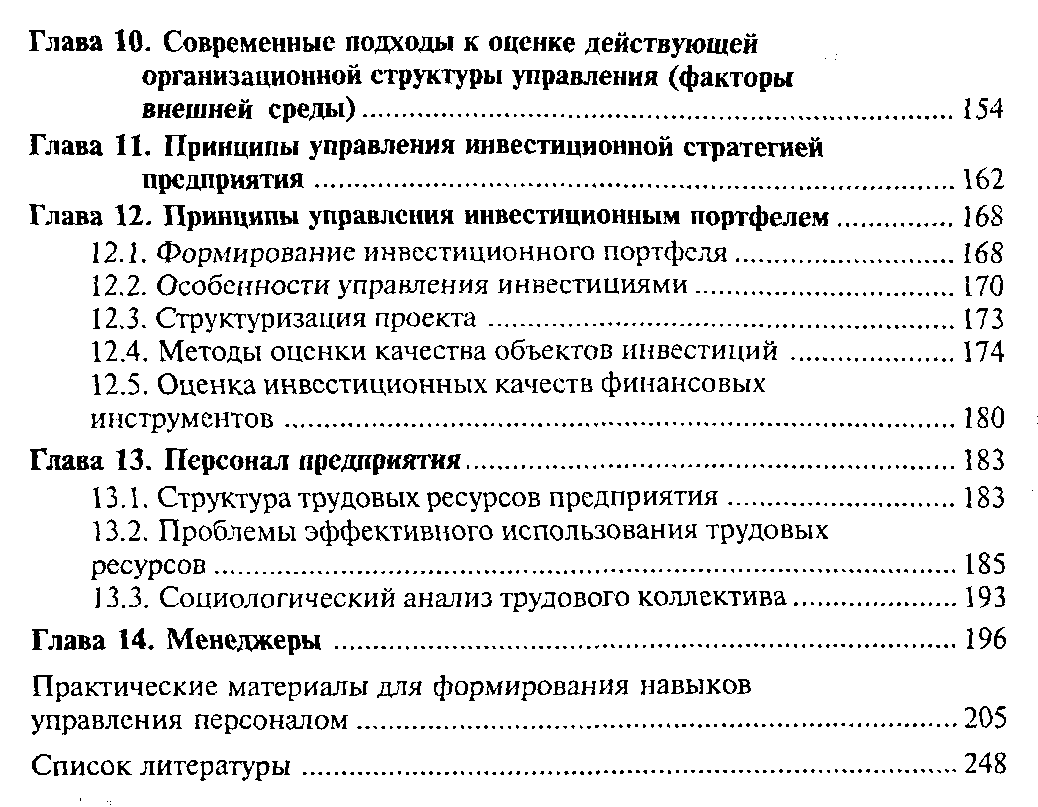 65.050.2я73Трофимова Л.А. Методы принятия управленческих решений : учебник для бакалавров / Л. А. Трофимова, В. В. Трофимов. - М. : Юрайт, 2013. - 336 с. Экземпляры: всего:3 - ЧЗ(1), АБ(2).
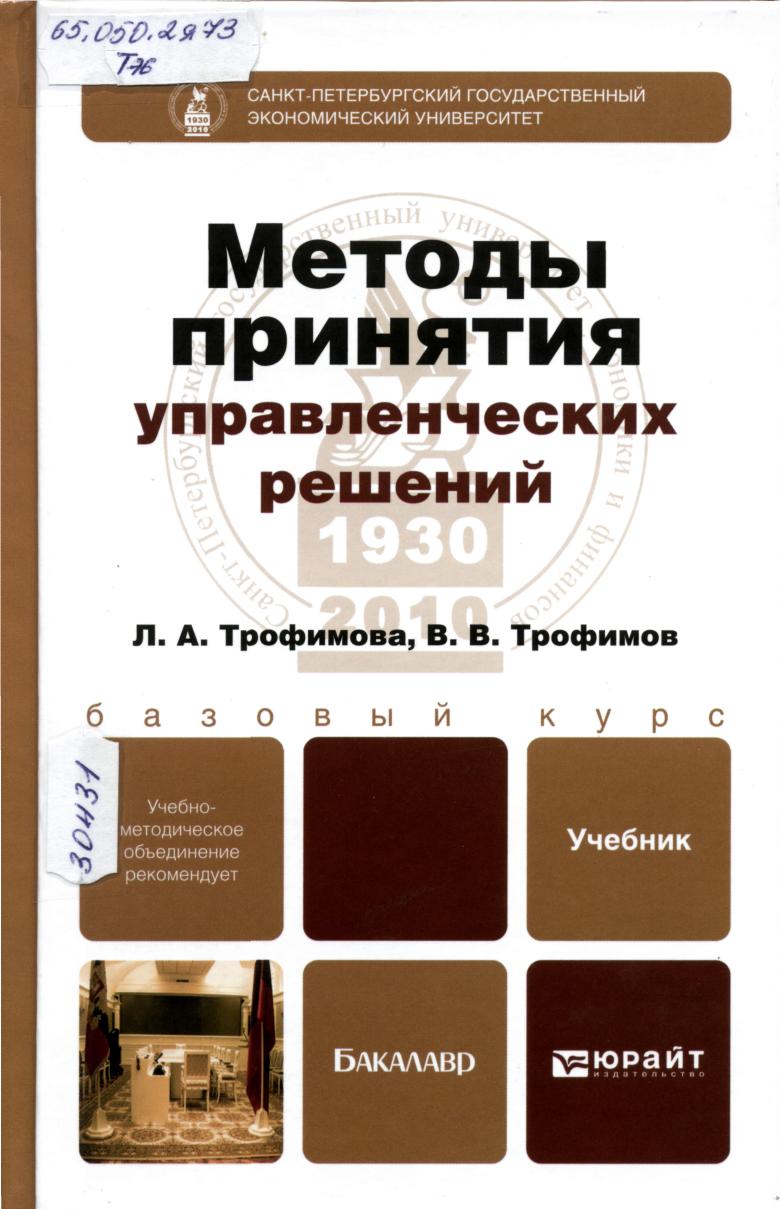 Учебник посвящен актуальным проблемам разработки, принятия и реализации организационно-управленческих решений. 
Рассмотрены математические, вероятностно-статистические и другие количественные методы решения типовых организационно-управленческих задач, а также методы активизации творческого мышления  для  разработки   запрограммированных   (уникальных) решений. 
Представлены методы учета последствий реализации принятых решений и действия с позиций социальной ответственности.  
Описаны модели принятия управленческих решений; подходы к оценке эффективности управленческих решений, информационно-аналитическая   поддержка   процесса   принятия управленческих решений, организация ситуационных центров. 
Материал снабжен иллюстрационными примерами, вопросами для повторения, заданиями для самостоятельной работы и тестами для проверки знаний.
65.050.2я73Черняк, Виктор Захарович. Методы принятия управленческих решений : учебник / В. З. Черняк, И. В. Довдиенко. - М. : Академия, 2013. - 240 с. Экземпляры: всего:3 - ЧЗ(1), АБ(2).
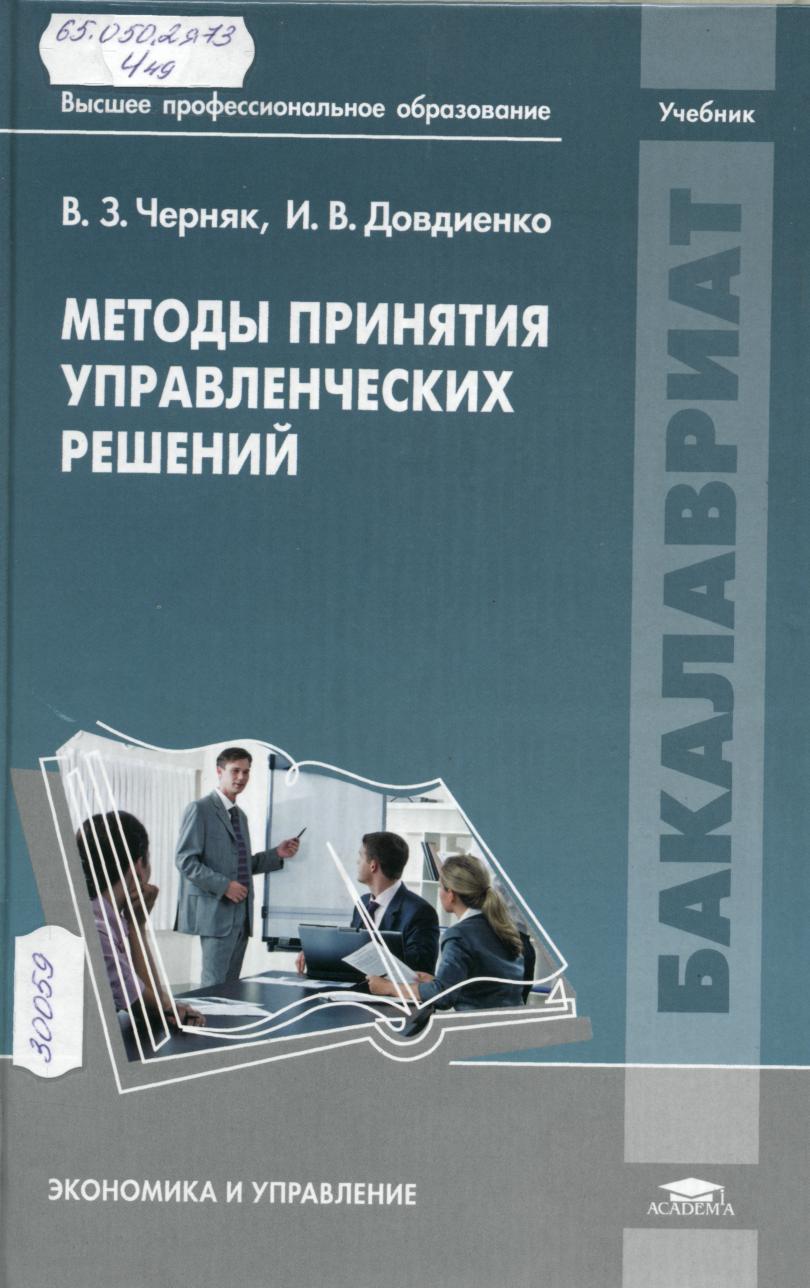 Рассмотрены вопросы теории и практики принятия управленческих решений в условиях неопределенности и риска, включая исследования операций, линейное и нелинейное программирование, дискретное программирование, теорию графов, динамичное программирование, основы математической теории принятия решений в различных условиях, а также конфликтные ситуации и теорию игр.
Для студентов учреждений высшего профессионального образования.
65.012.121я73Вишняков Я.Д. Общая теория рисков : учебное пособие / Я. Д. Вишняков, Н. Н. Радаев. - 2-е изд., испр. - М. : Академия, 2008. - 368 с. Экземпляры: всего:1 - ЧЗ(1)
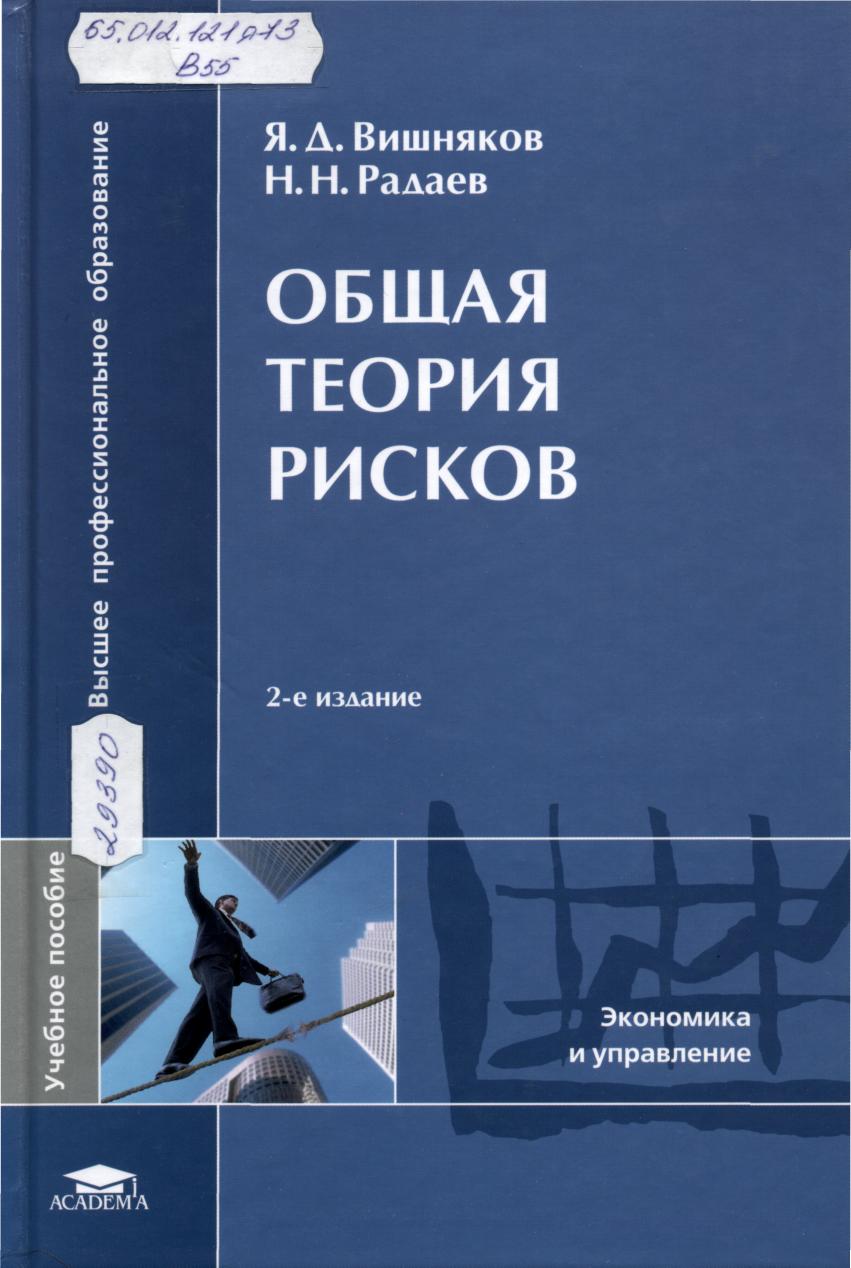 Рассмотрены различные виды рисков и приведена их классификация. 
Дана характеристика рискообразующих факторов – природных, техно­генных, социальных, социально-политических. 
Систематически изложе­ны общие вопросы анализа (идентификация, оценка, прогноз, приемле­мость) рисков, а также управления (принятие решений и обоснование мер) рисками для различных объектов.
Для студентов высших учебных заведений. 
Может быть полезно специалистам, занимающимся вопросами обеспечения безопасности и риск-менеджментом, научным сотрудникам, аспирантам.
65.26я73Ф 59Финансы и кредит : учебник / под ред. Т. М. Ковалёвой. - 7-е изд., стереотип. - М. : КноРус, 2013. - 360 с. Экземпляры: всего:5 - ЧЗ(1), МКМФ(1), АБ(3).
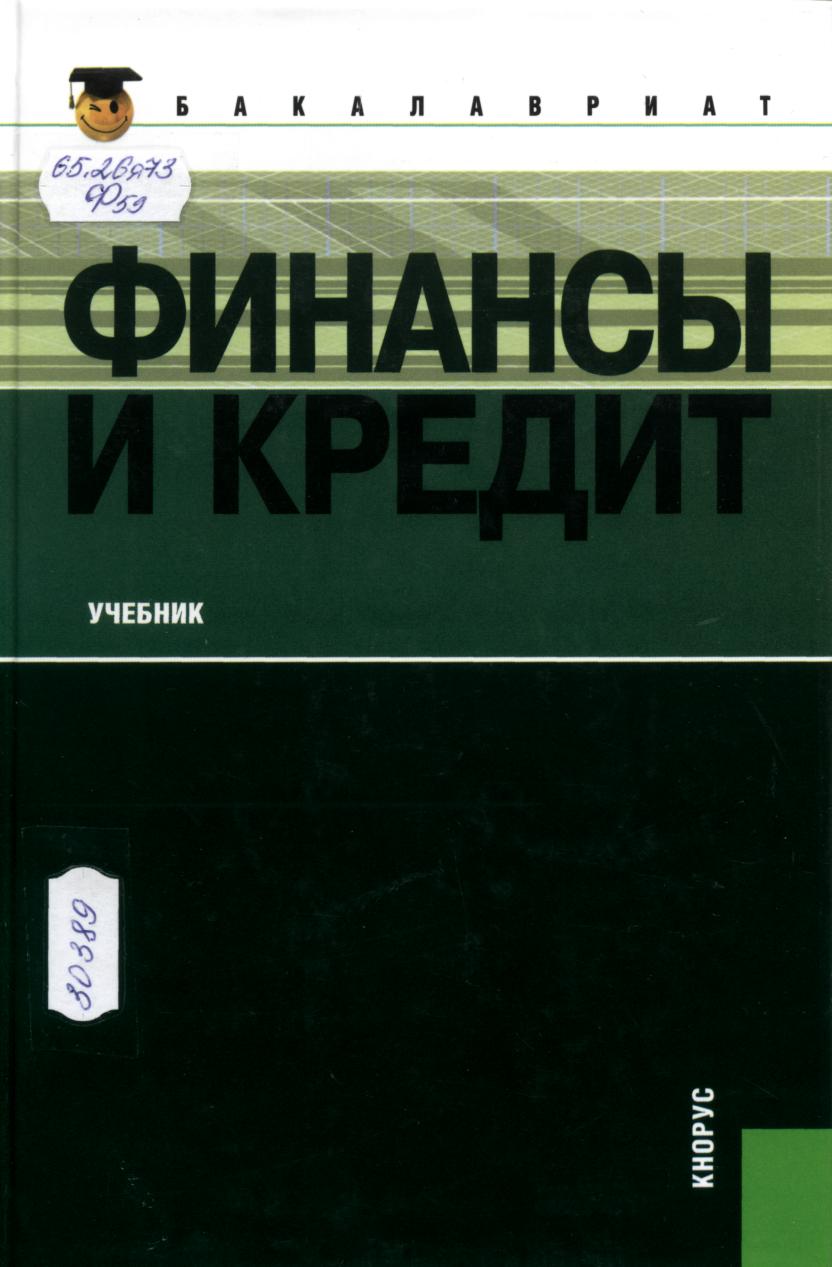 Рассматриваются теория и современная российская практика денежного обра­щения, кредитных отношений, государственных финансов, финансов организаций, налогообложения.
Использован материал, содержащий результаты последних разработок в области теоретических основ денег, кредита и финансов в условиях развитых рыночных отношений. 
Учтены изменения, происшедшие за последнее время в финансово-банковском законодательстве.
Для студентов бакалавриата и магистратуры всех направлений, аспирантов, преподавателей вузов, руководителей организаций, предпринимателей, а также для широкого круга читателей, интересующихся вопросами финансов, денежного обращения, кредита, историей развития денежно-кредитной системы России.
Благодарим   за внимание !
По интересующим вас вопросам обращайтесь в читальный зал библиотеки 
филиала омгпу в г. Таре